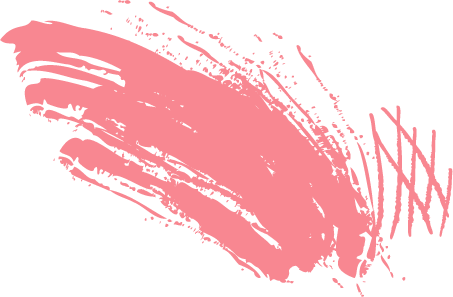 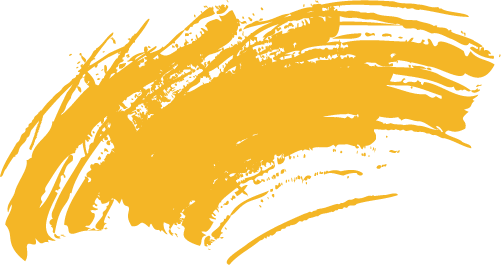 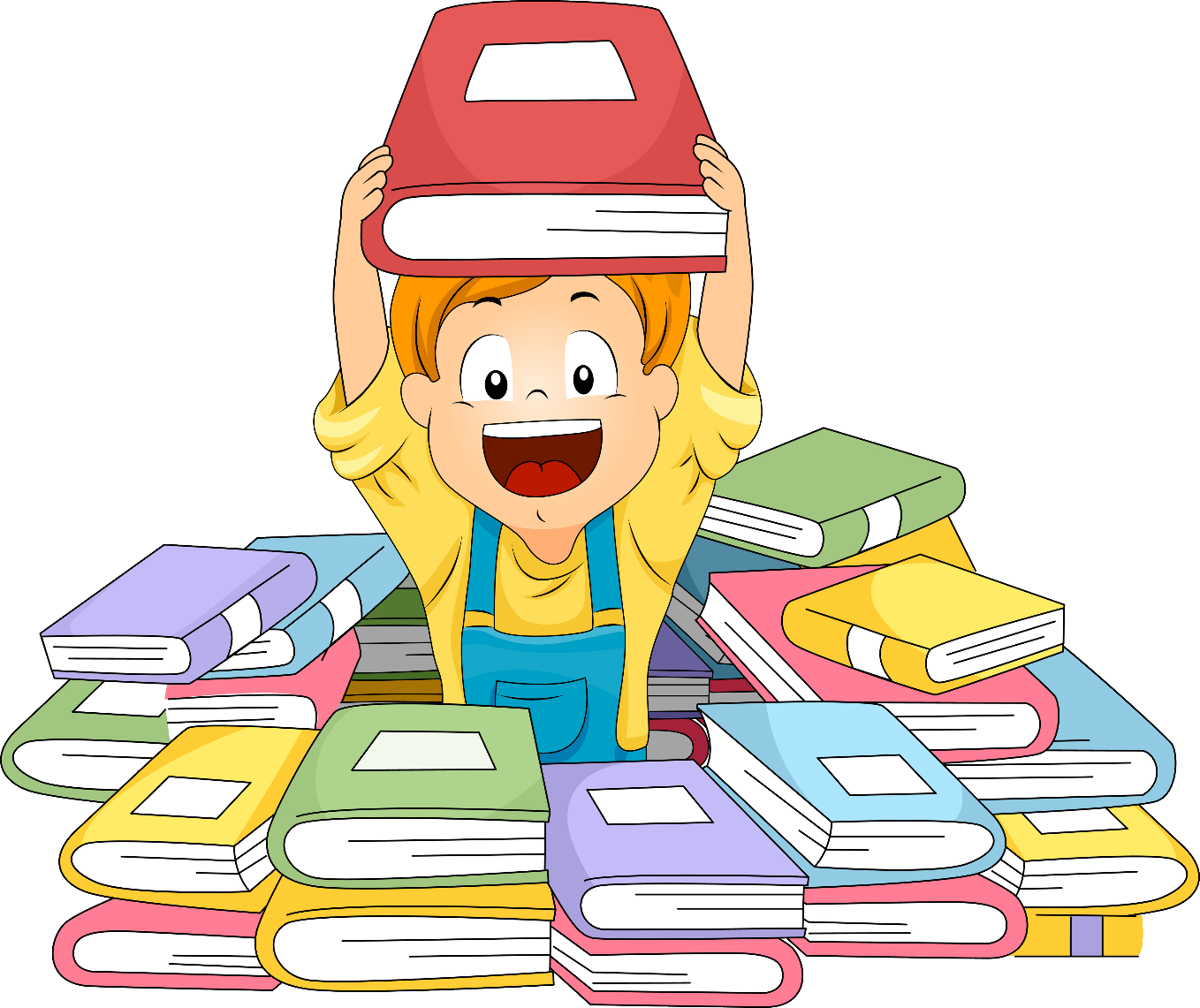 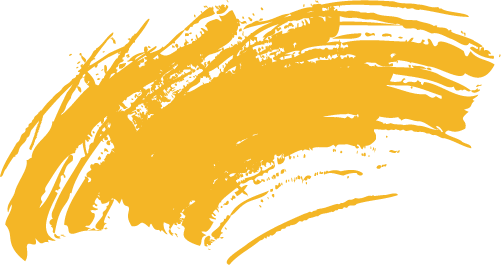 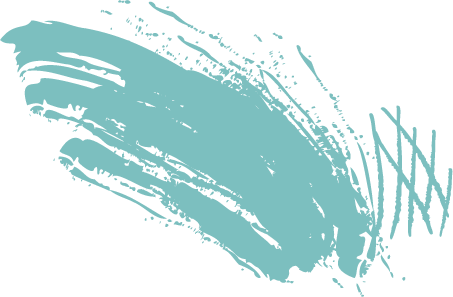 KHỞI ĐỘNG
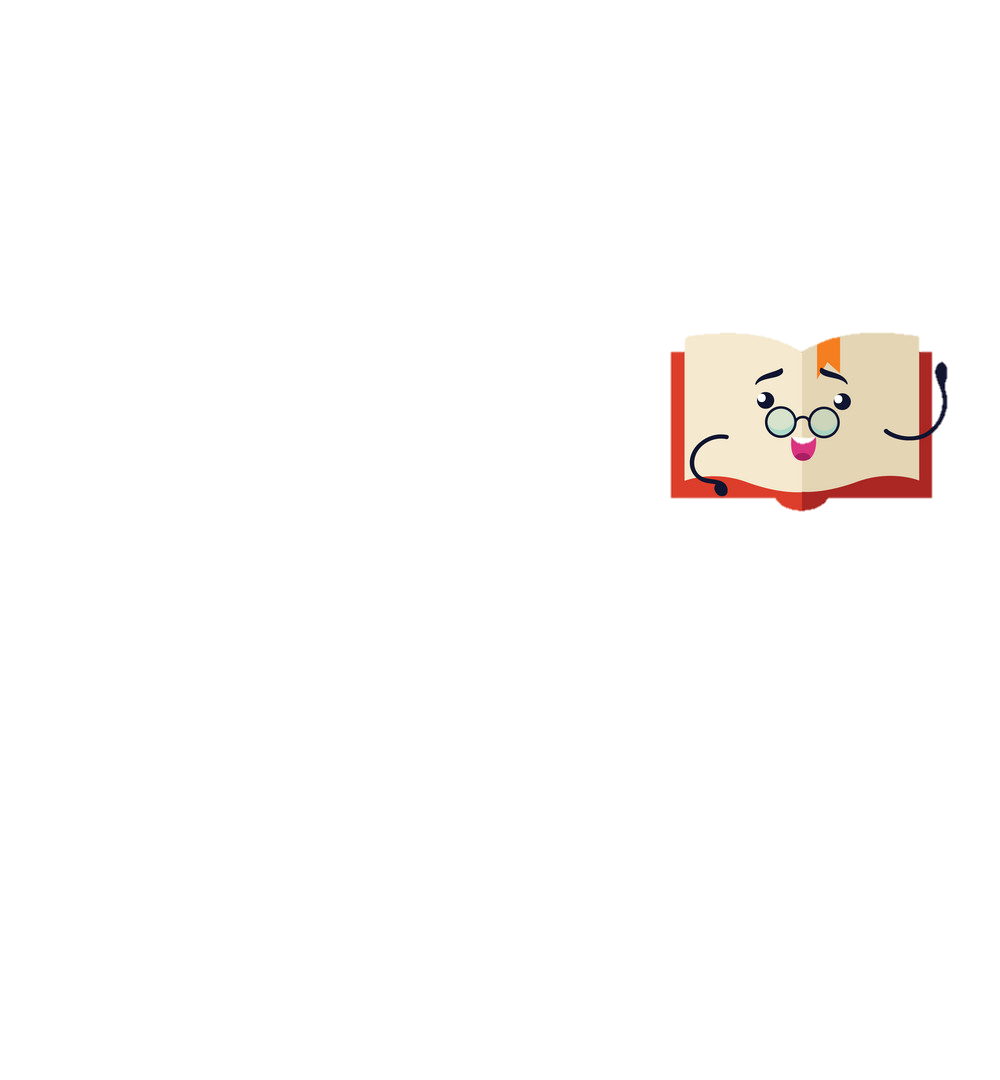 TRÒ CHƠI
 ĐÀO VÀNG
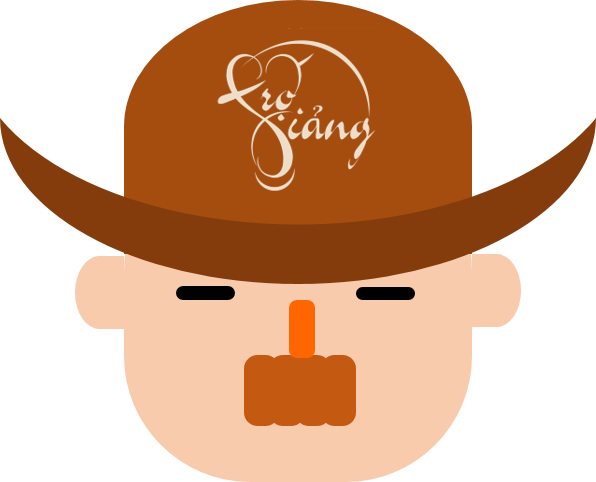 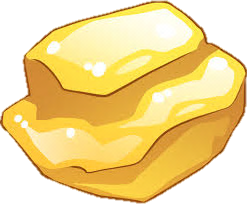 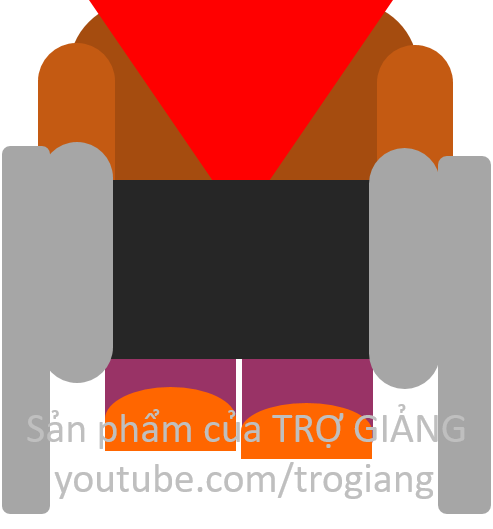 BẮT ĐẦU
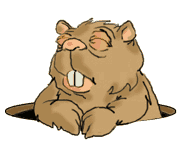 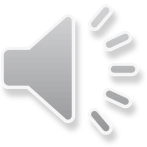 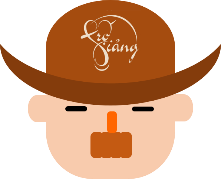 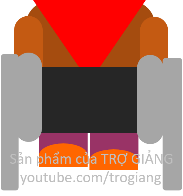 100$
150$
50$
20$
10$
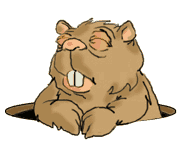 10$
100$
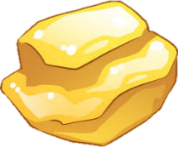 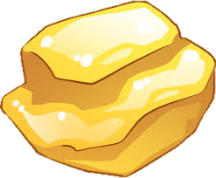 150$
20$
50$
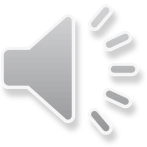 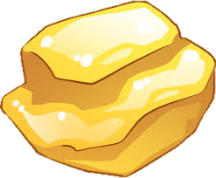 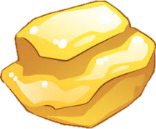 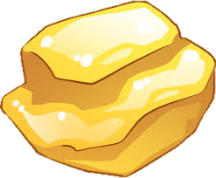 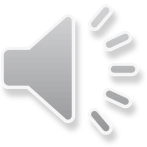 [Speaker Notes: Bấm vào số tiền để ra câu hỏi. Trả lời xong bấm ông cụ quay về. Bấm vào cục vàng tương ứng để kéo lên.]
Tính từ là những từ như thế nào?
Tính từ là từ miêu tả đặc điểm, tính chất của sự vật, hoạt động, trạng thái….
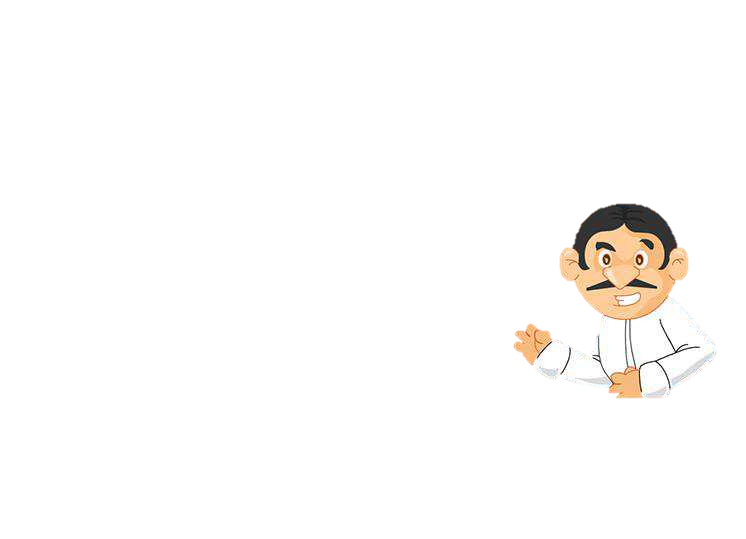 Nêu 1 số tính từ em biết
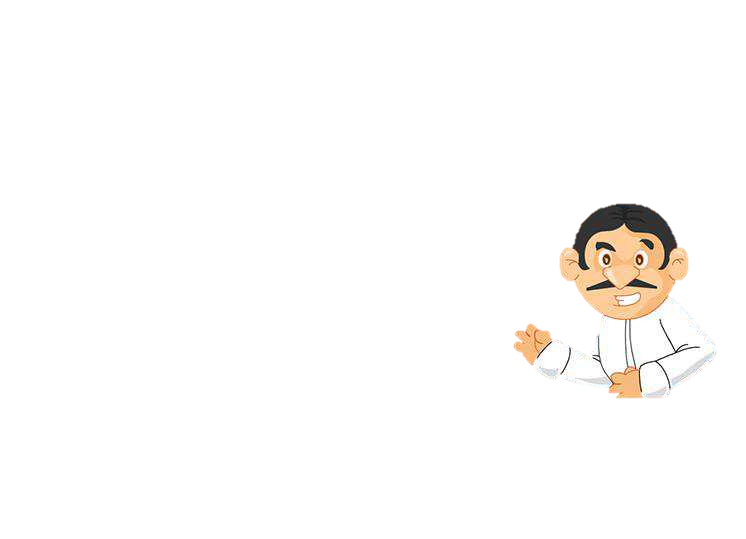 Điền tính từ thích hợp vào dấu chấm: ………. như tuyết
Trắng
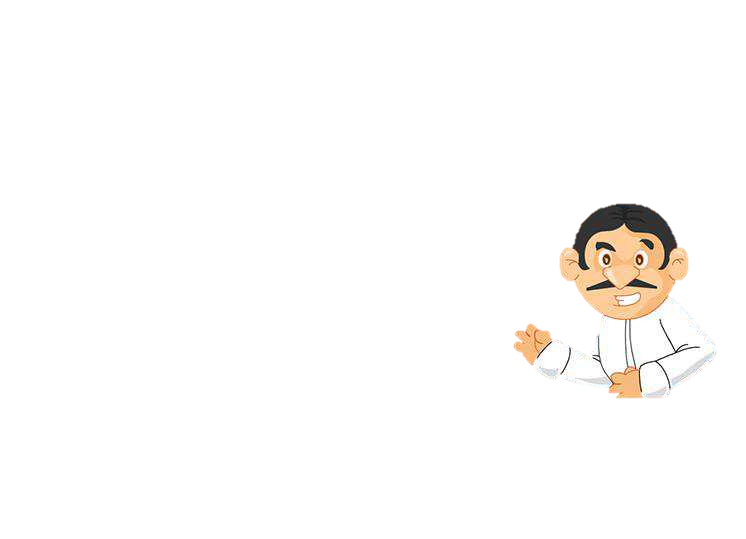 Điền tính từ thích hợp vào dấu chấm: …… như tiên
Đẹp
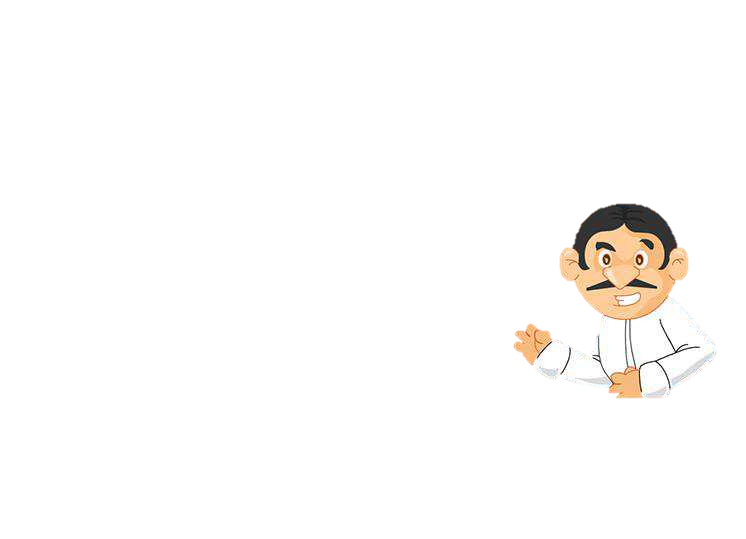 Nêu các tính từ chỉ màu xanh
xanh mát, xanh biếc, xanh ngắt, xanh thẳm….
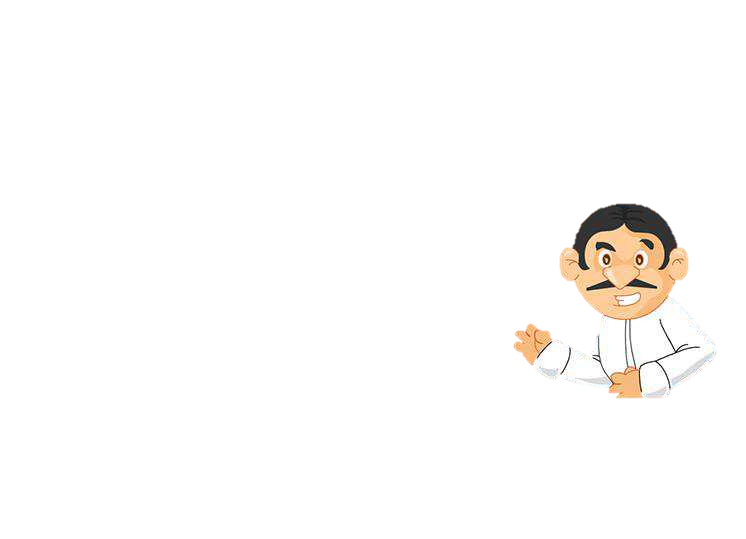 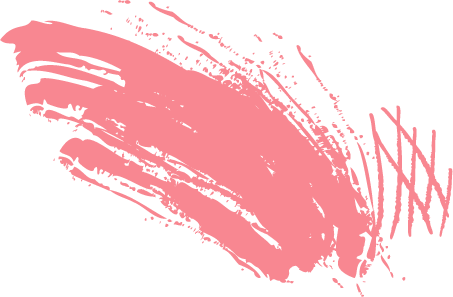 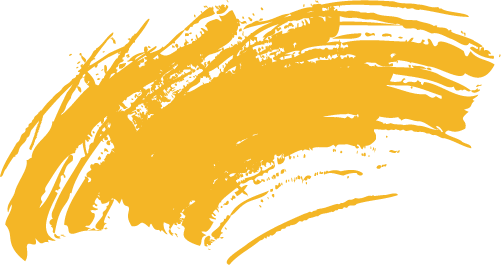 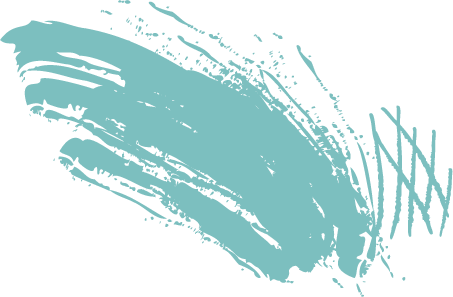 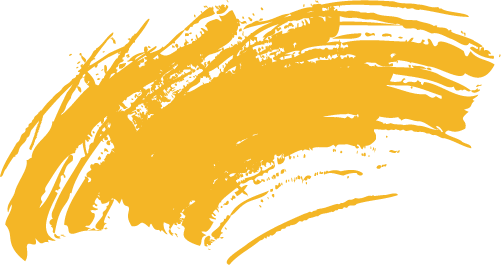 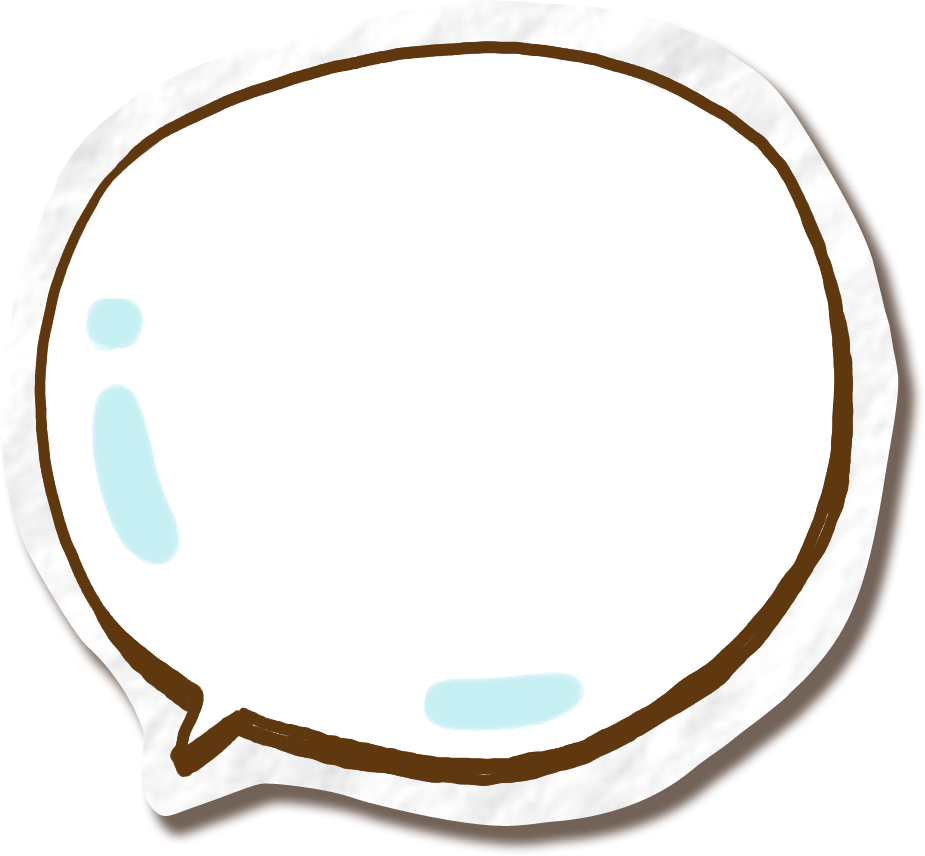 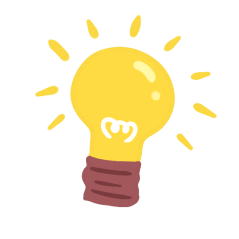 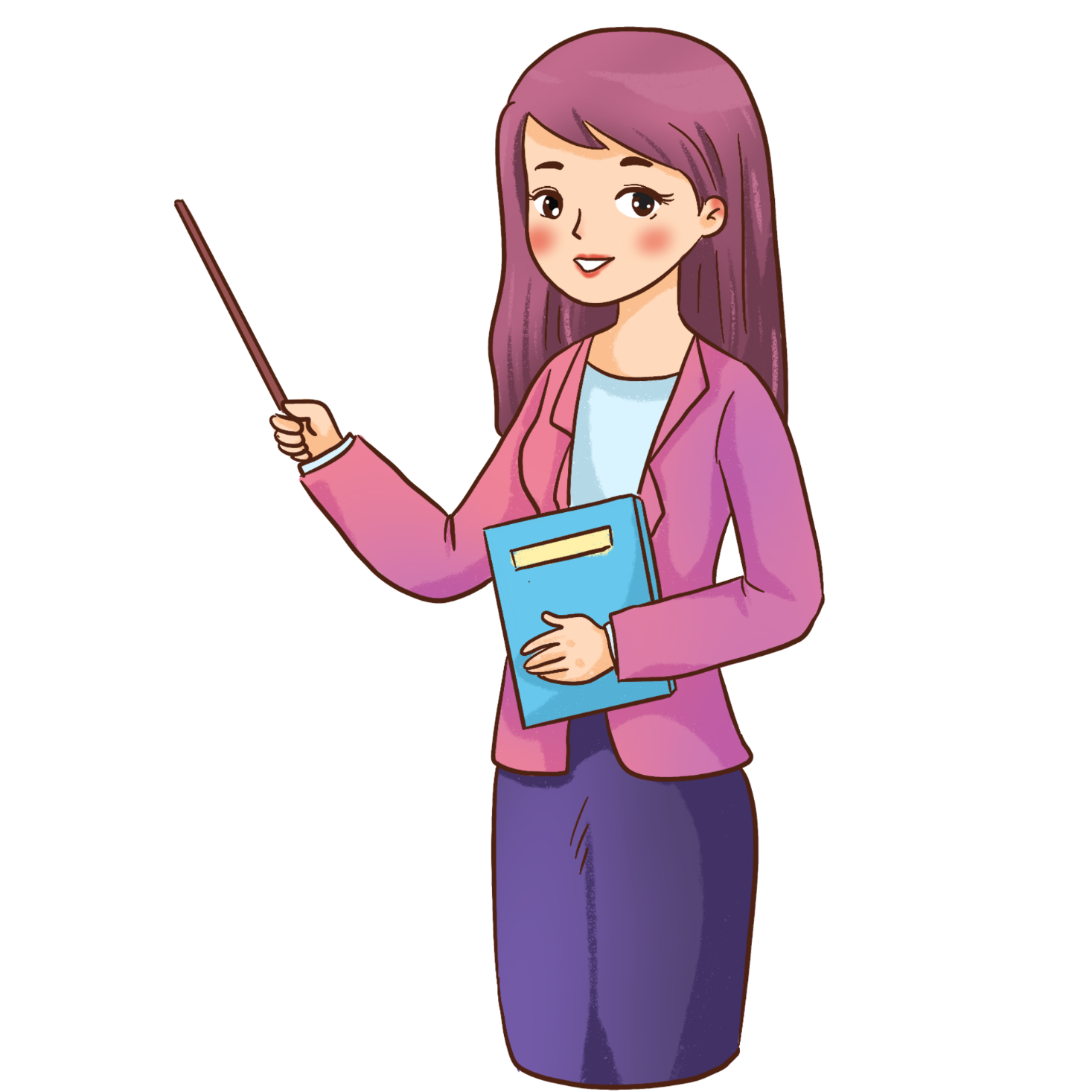 Thứ Hai ngày 11 tháng 12 năm 2023
Tiếng Việt
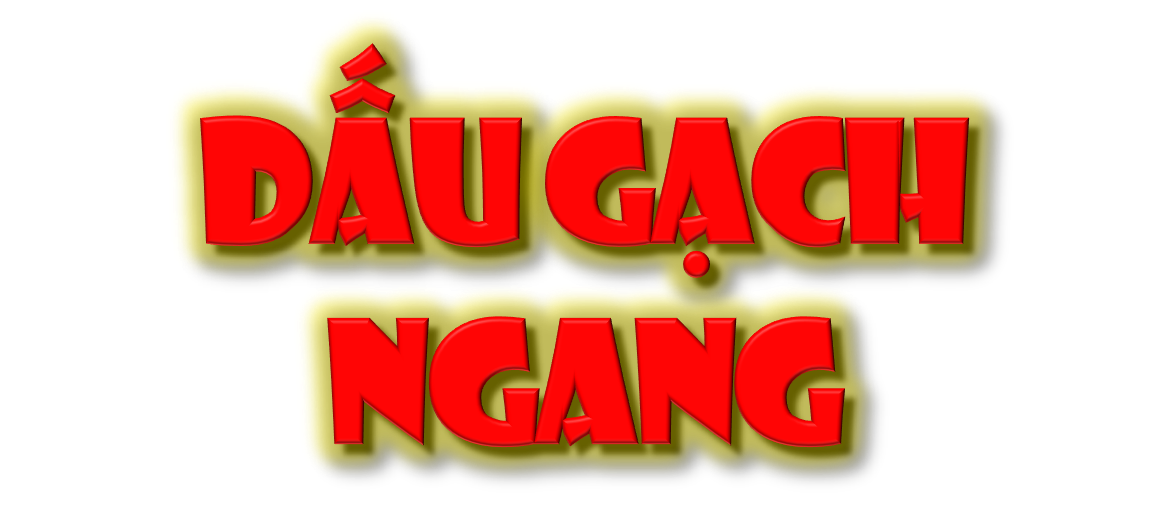 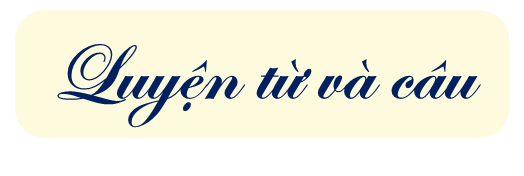 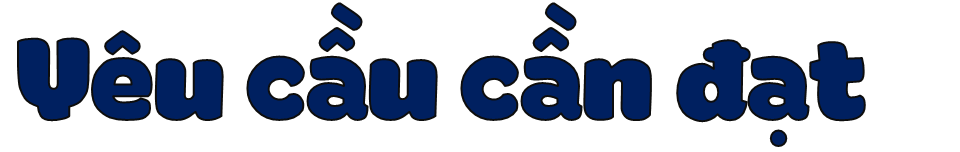 Nhận biết được công dụng của dấu gạch ngang
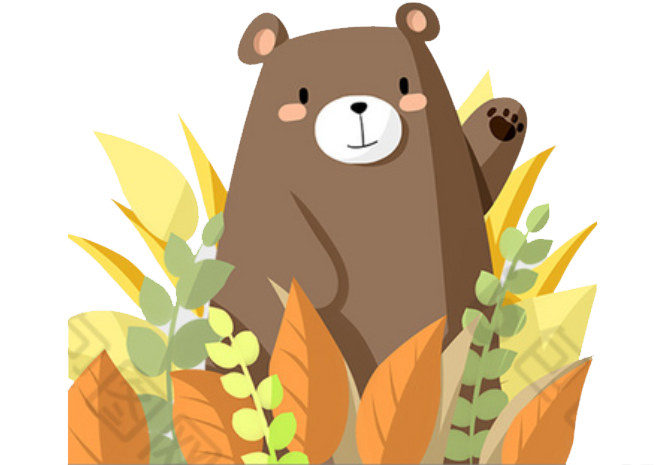 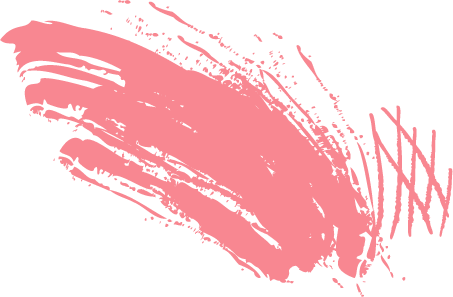 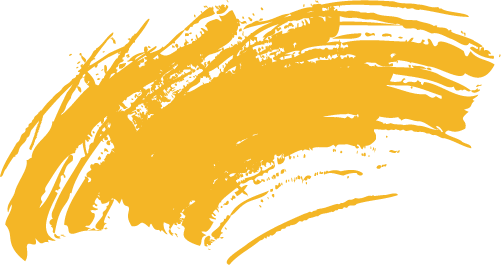 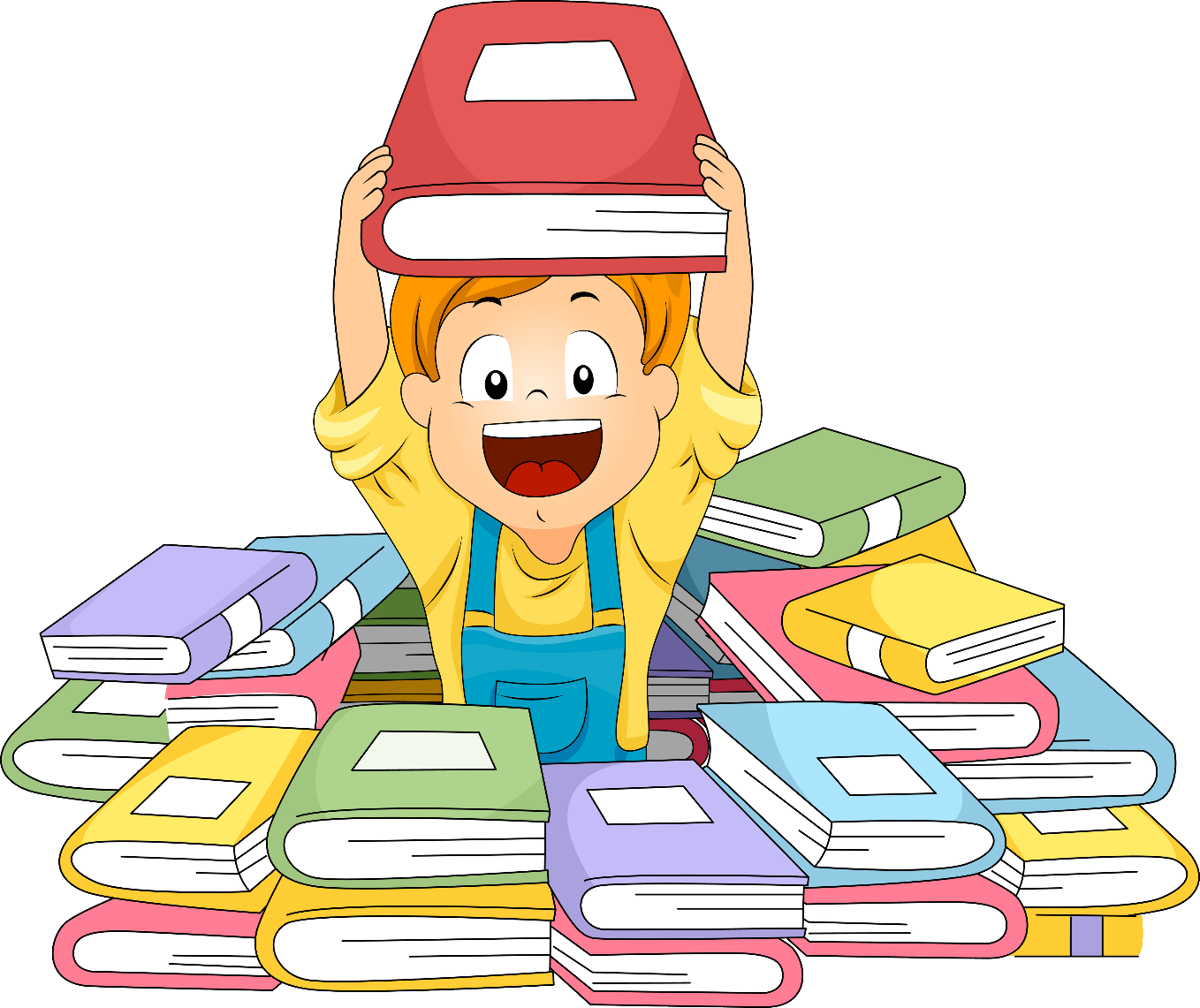 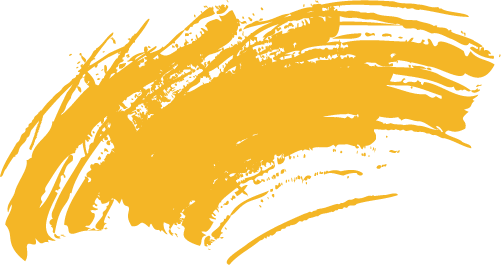 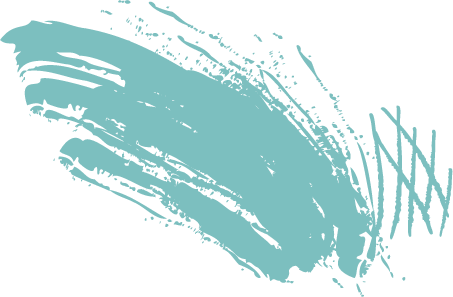 KHÁM PHÁ
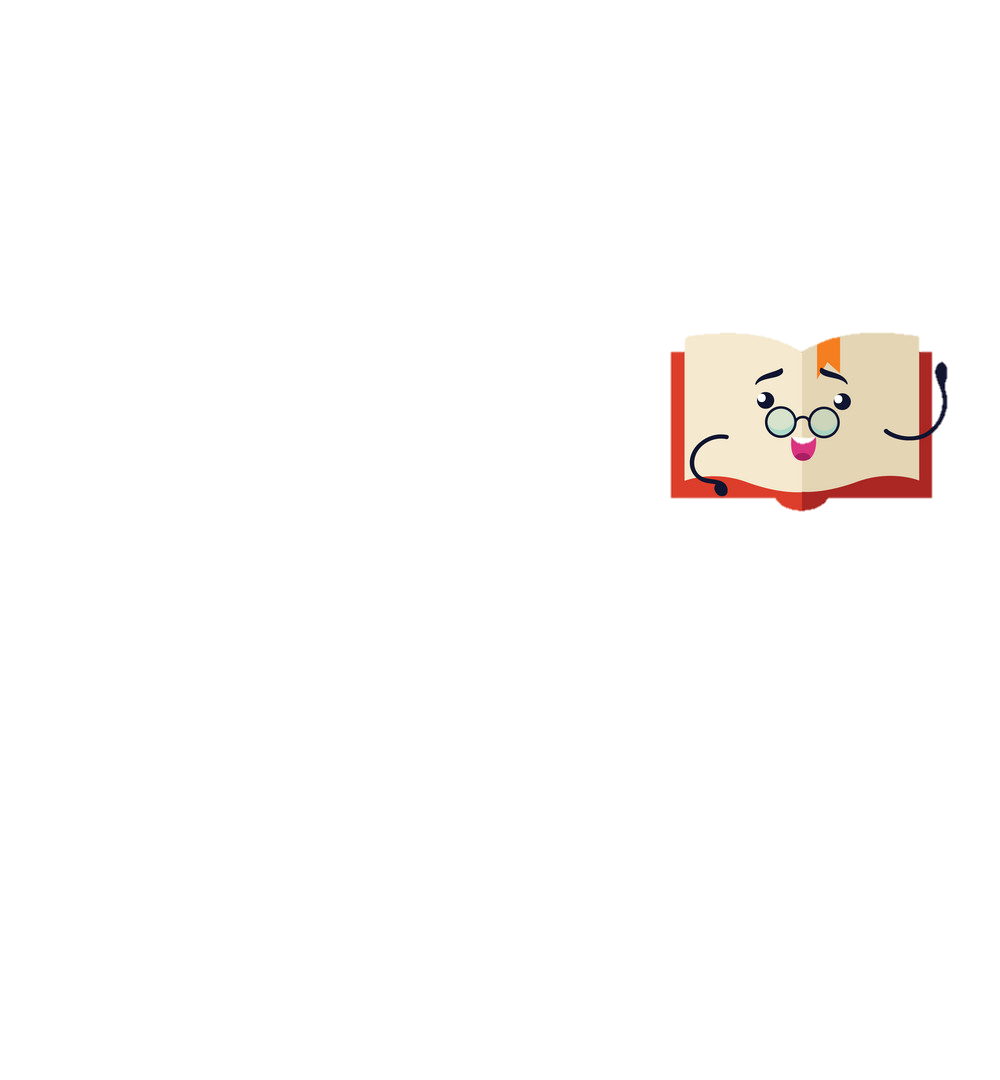 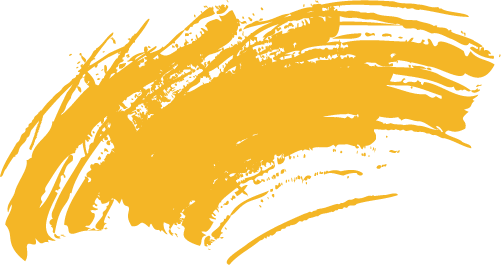 1. Xác định công dụng của dấu gạch ngang  được sử dụng trong mỗi đoạn dưới đây:
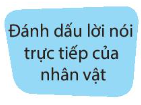 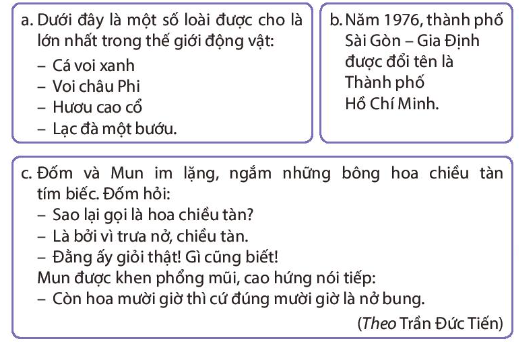 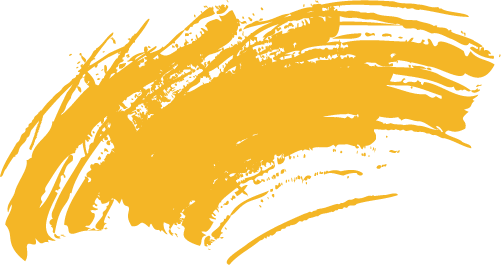 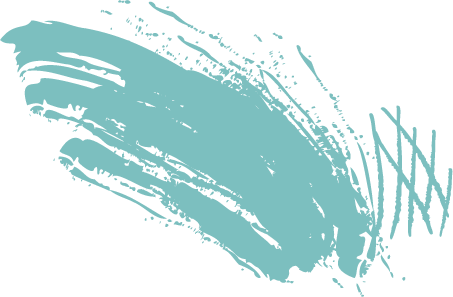 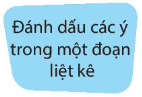 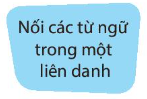 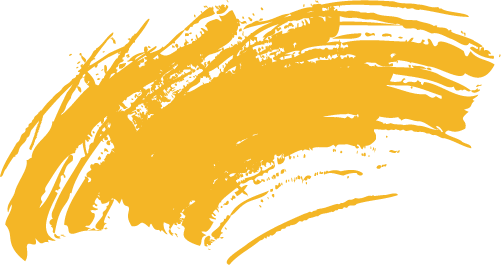 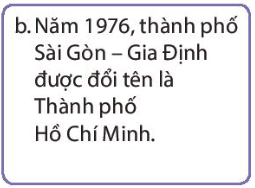 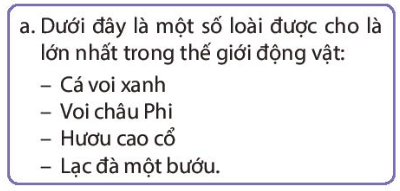 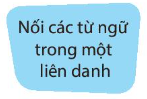 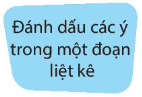 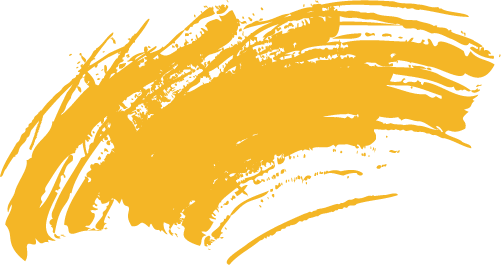 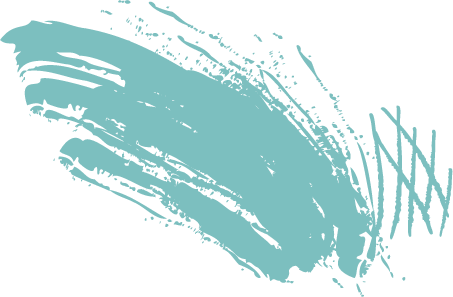 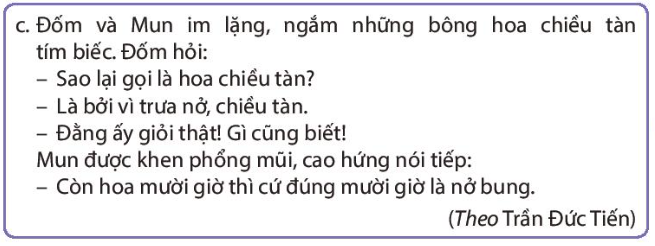 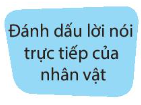 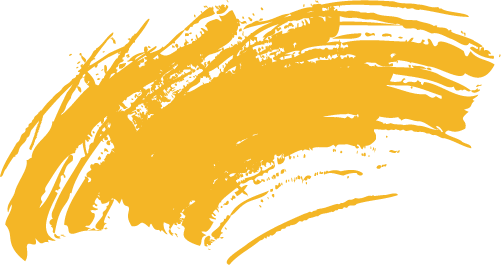 2. Nêu công dụng của dấu gạch ngang trong mỗi trường hợp sau:
a. Để trồng cây trong chậu, em hãy làm theo các bước sau:
 –  Chuẩn bị đất, cho một phần đất vào chậu.
 –  Dùng xẻng nhỏ xới đất cho đất tơi xốp.
 –  Đặt cây vào chậu, cho nốt phần đất còn lại, dùng tay ấn nhẹ đất cho chắc gốc cây.
 –  Tưới một chút nước vào gốc cây cho đất ẩm và gốc cây chắc hơn.
b. Chương trình học bổng “Vì mái trường xanh” đã đến với các em học sinh khắp ba miền Bắc – Trung – Nam.
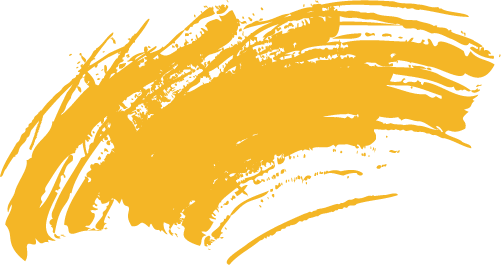 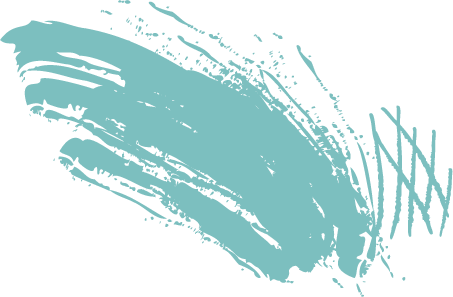 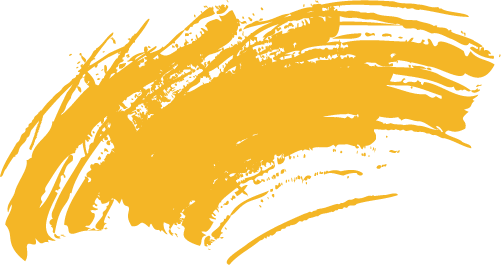 a. Để trồng cây trong chậu, em hãy làm theo các bước sau:
 –  Chuẩn bị đất, cho một phần đất vào chậu.
 –  Dùng xẻng nhỏ xới đất cho đất tơi xốp.
 –  Đặt cây vào chậu, cho nốt phần đất còn lại, dùng tay ấn nhẹ đất cho chắc gốc cây.
 –  Tưới một chút nước vào gốc cây cho đất ẩm và gốc cây chắc hơn.
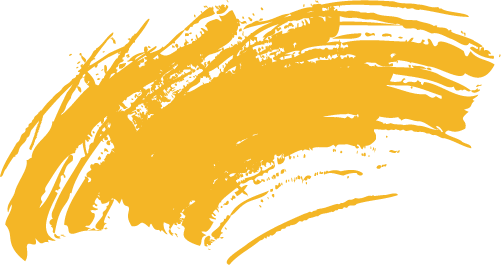 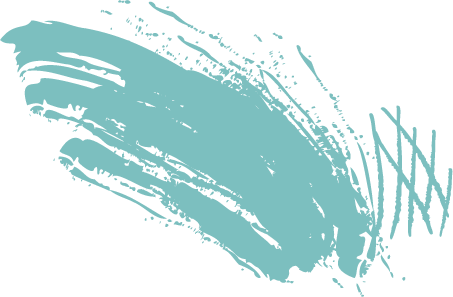 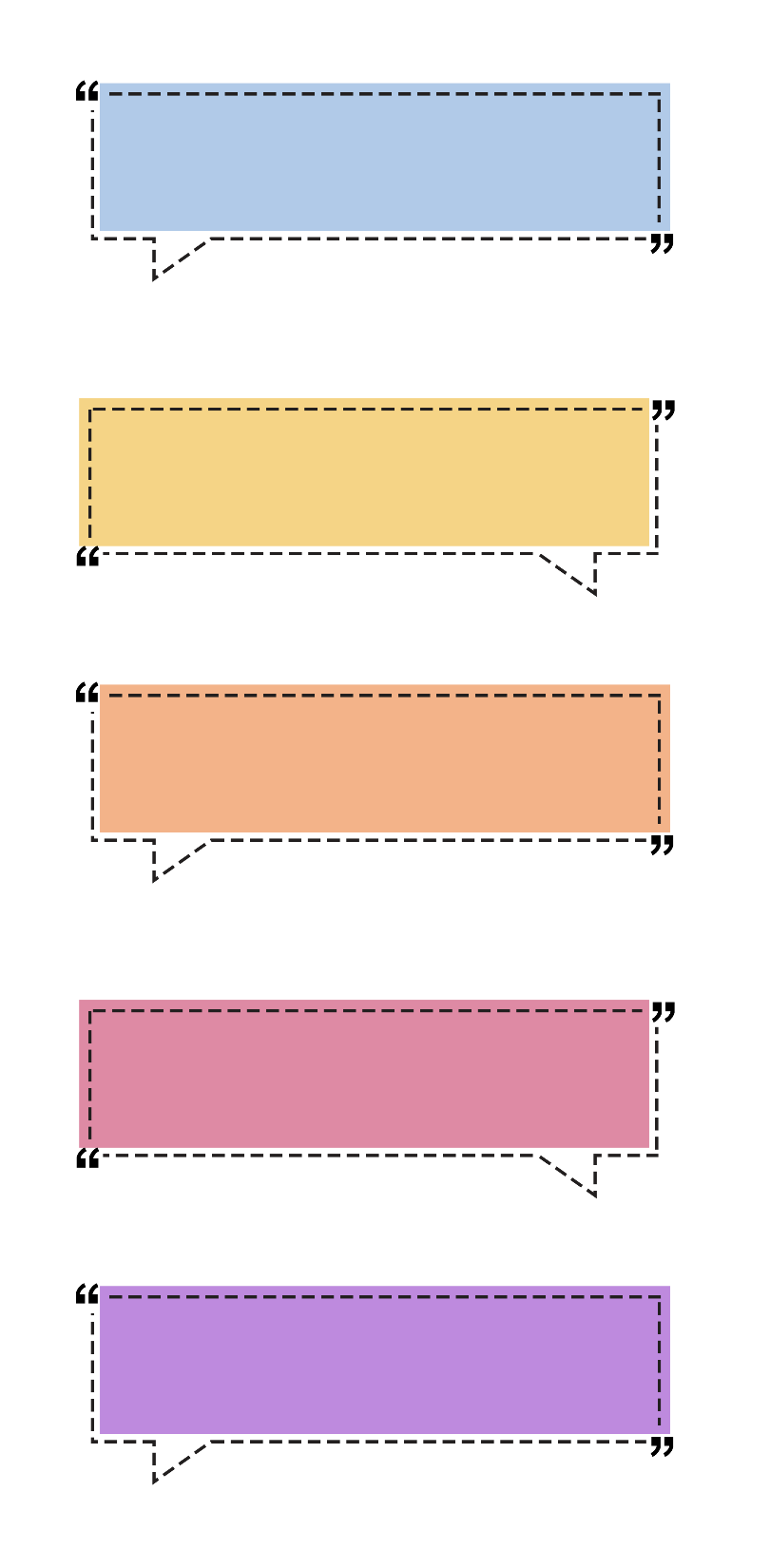 Đánh dấu các ý trong một đoạn liệt kê
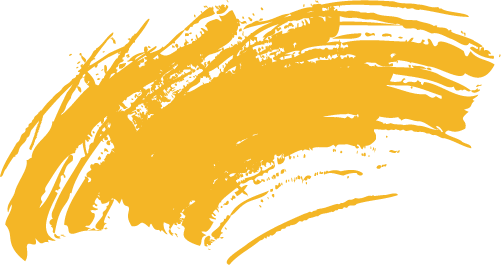 b. Chương trình học bổng “Vì mái trường xanh” đã đến với các em học sinh khắp ba miền Bắc – Trung – Nam.
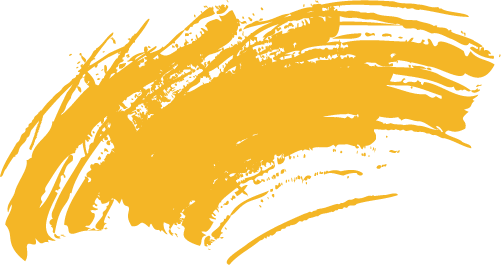 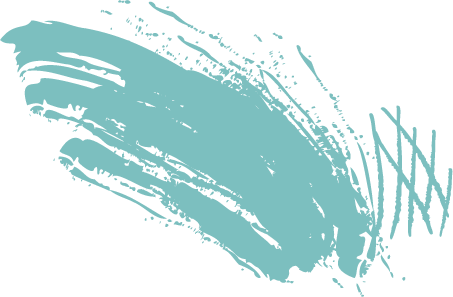 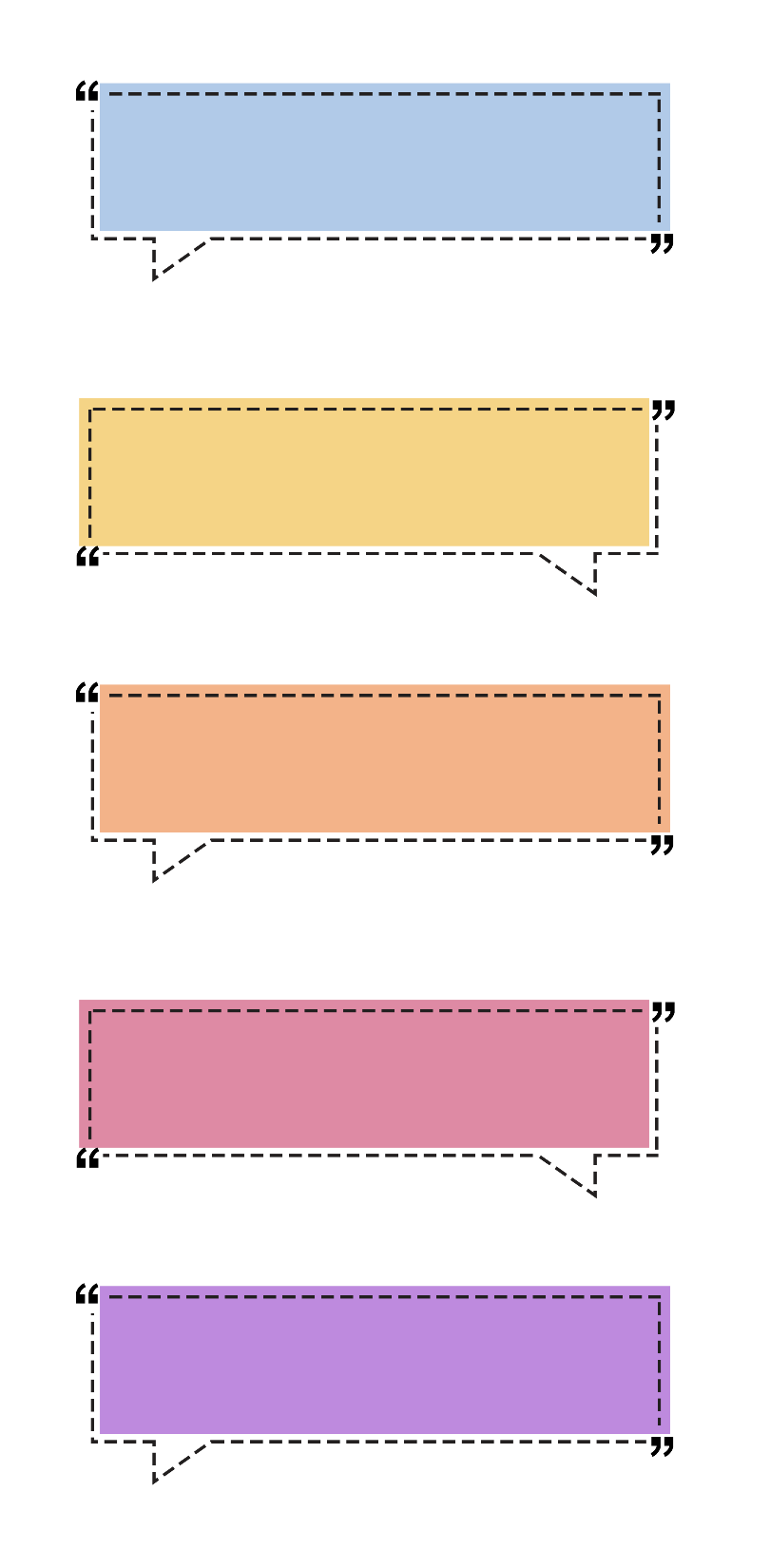 Nối các từ ngữ trong một liên danh
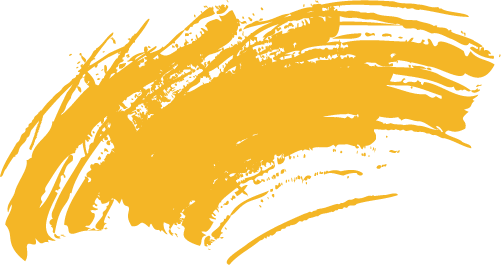 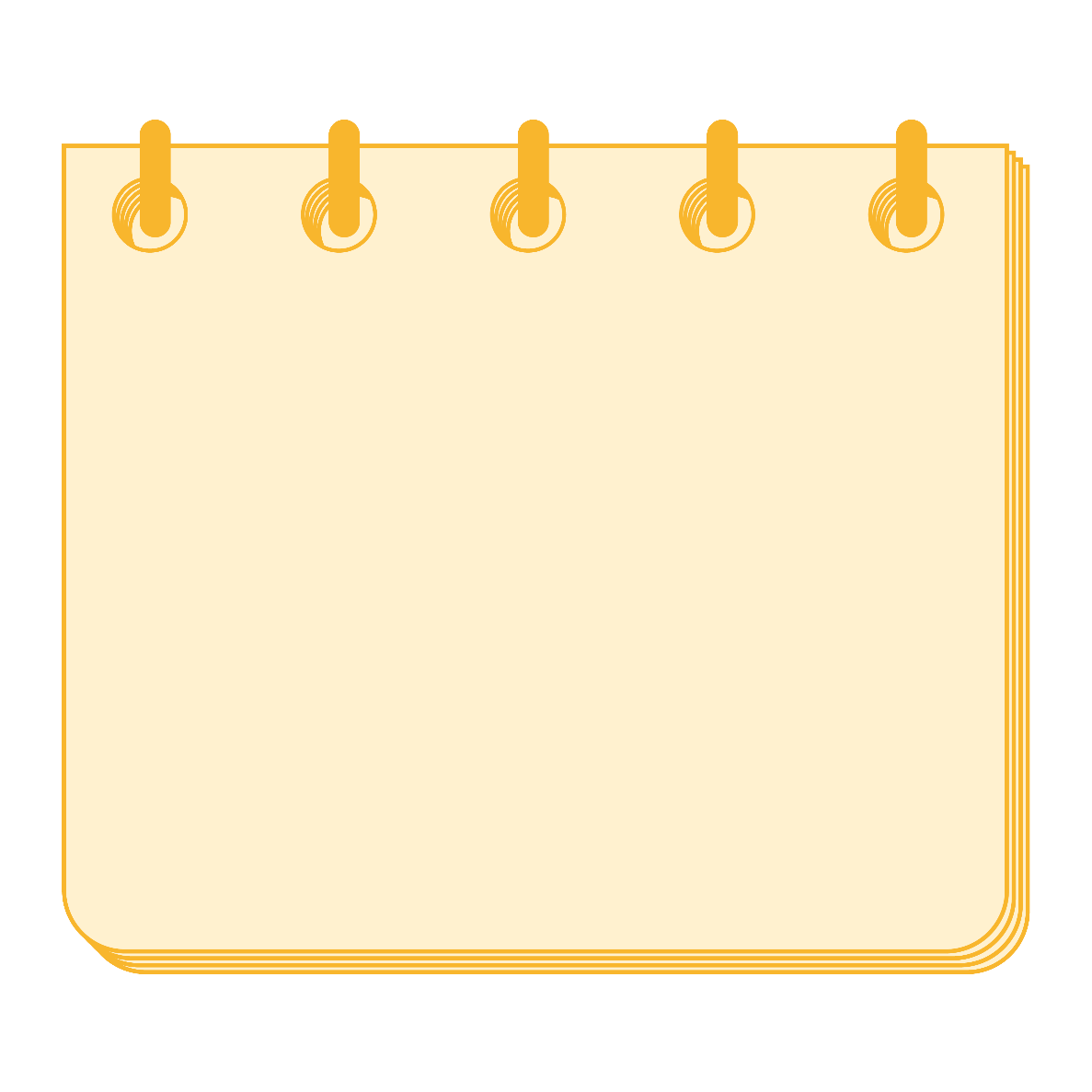 Dùng để đánh dấu các ý trong một đoạn liệt kê
Nối các từ ngữ trong một liên danh
Đánh dấu lời nói trực tiếp của nhân vật
Dấu gạch ngang
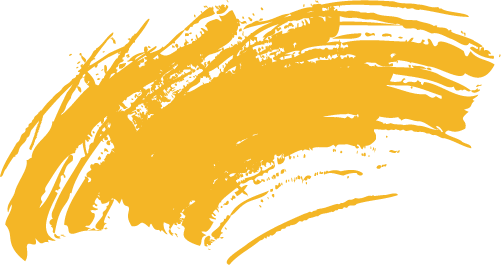 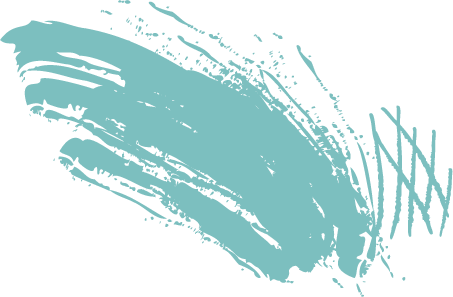 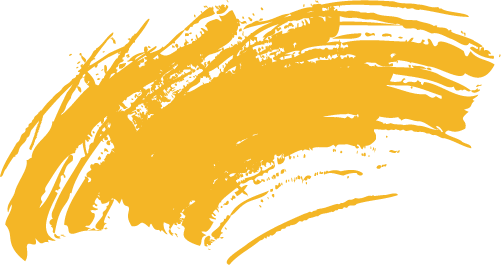 3. Dấu câu nào có thể thay cho các bông hoa dưới đây? Nêu công dụng của dấu câu đó.
a. Nhạc sĩ Hoàng Vân đã phổ nhạc cho bài thơ Hà Nội     Huế      Sài Gòn của nhà thơ Lê Nguyên.
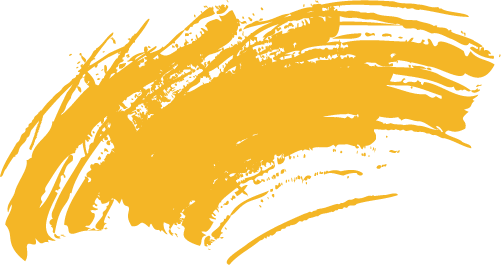 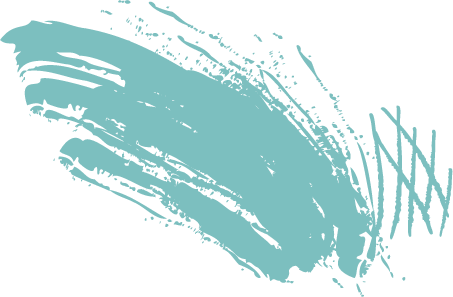 b. Để làm một con diều giấy chúng ta phải thực hiện ba bước:
    Làm khung diều.
    Đo và cắt áo diều.
    Ráp các bộ phận của diều.
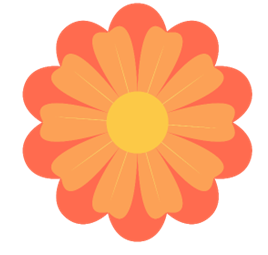 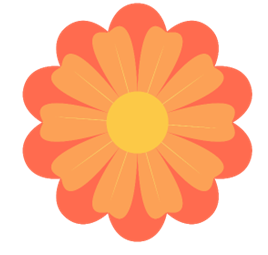 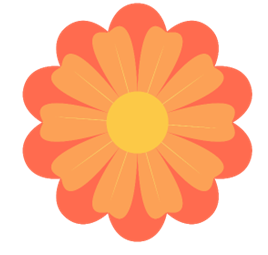 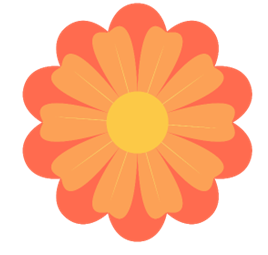 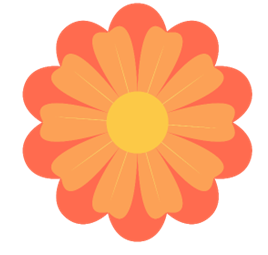 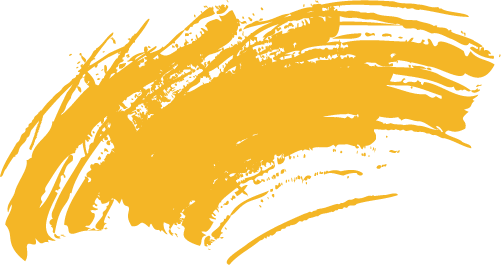 3. Dấu câu nào có thể thay cho các bông hoa dưới đây? Nêu công dụng của dấu câu đó.
a. Nhạc sĩ Hoàng Vân đã phổ nhạc cho bài thơ Hà Nội  – Huế  – Sài Gòn của nhà thơ Lê Nguyên.
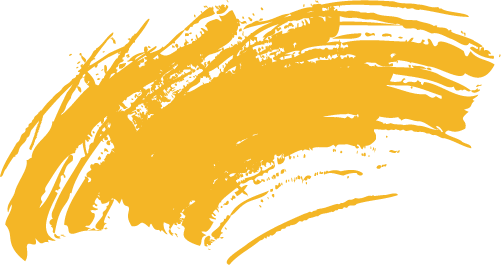 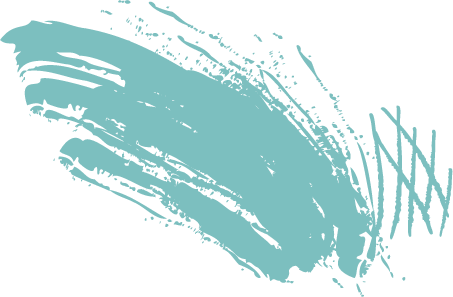 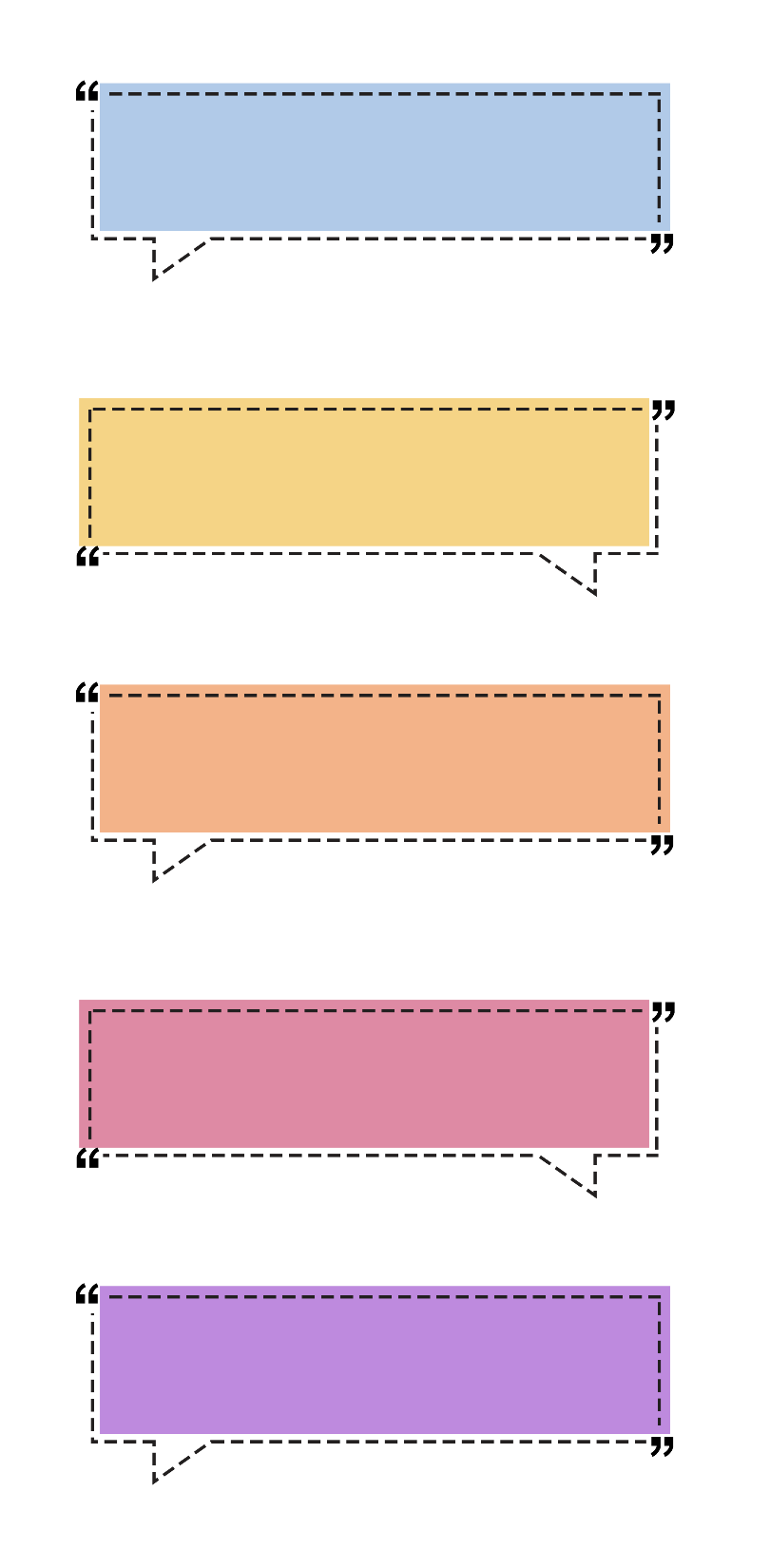 Dấu gạch ngang dùng để nối các từ ngữ trong một liên danh
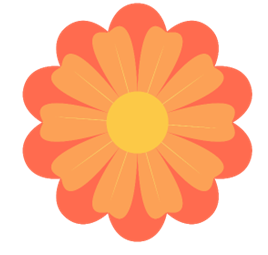 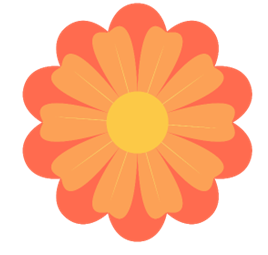 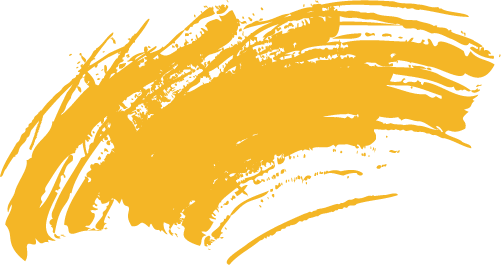 3. Dấu câu nào có thể thay cho các bông hoa dưới đây? Nêu công dụng của dấu câu đó.
b. Để làm một con diều giấy chúng ta phải thực hiện ba bước:
 – Làm khung diều.
 – Đo và cắt áo diều.
 – Ráp các bộ phận của diều.
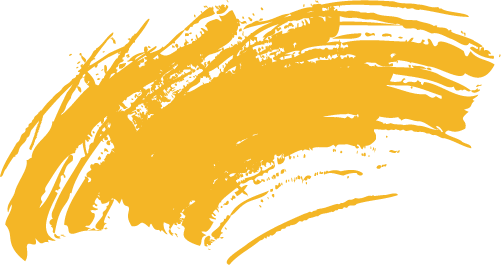 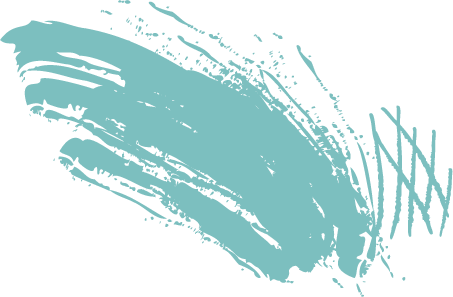 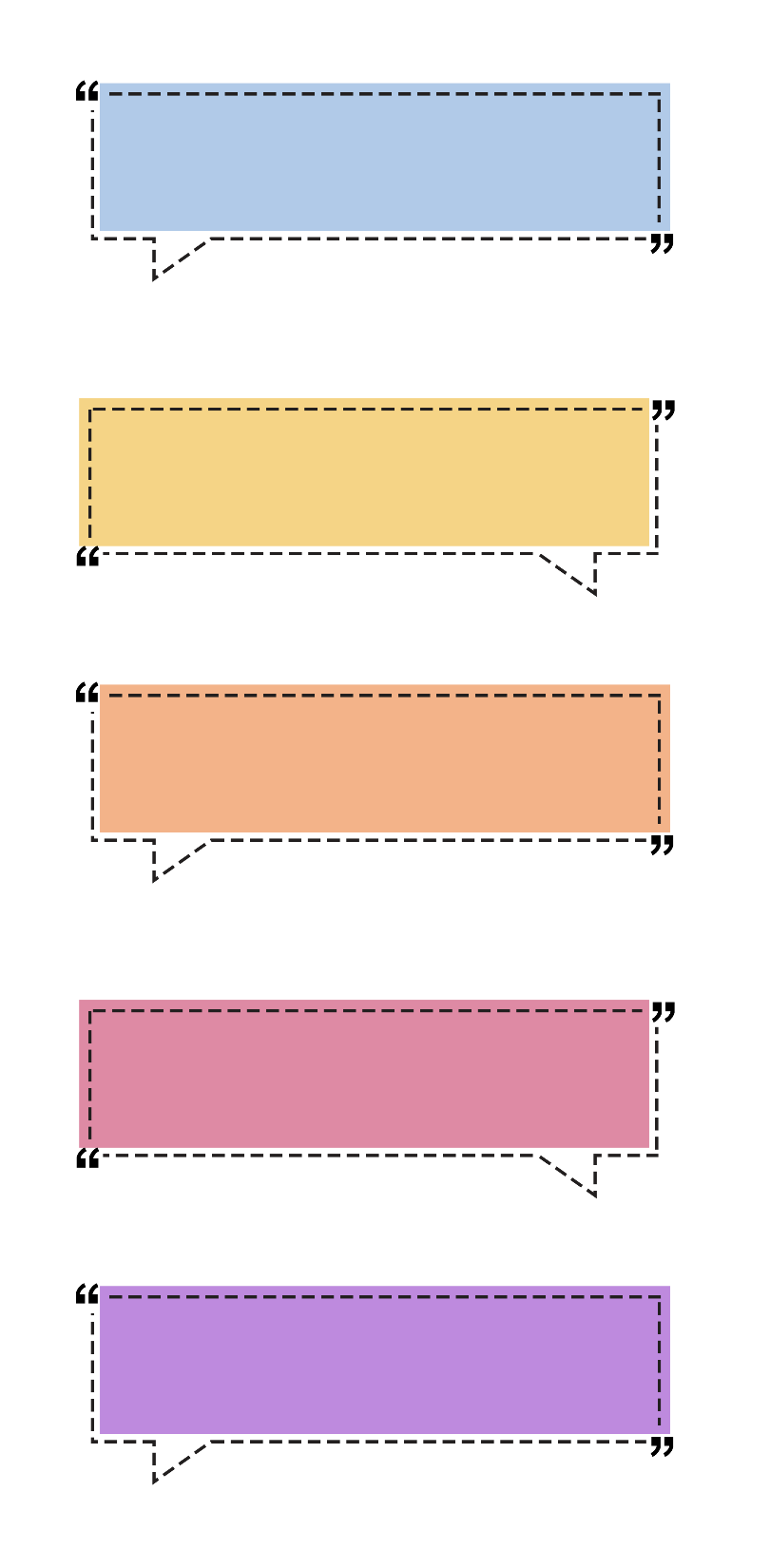 Dấu gạch ngang dùng để đánh dấu các ý trong một đoạn liệt kê.
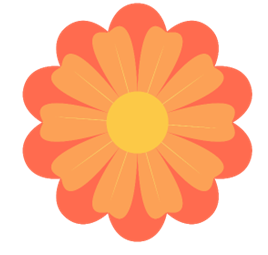 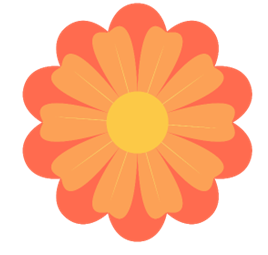 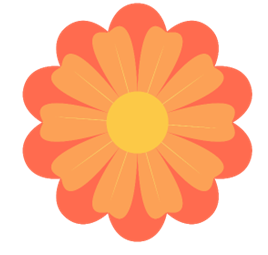 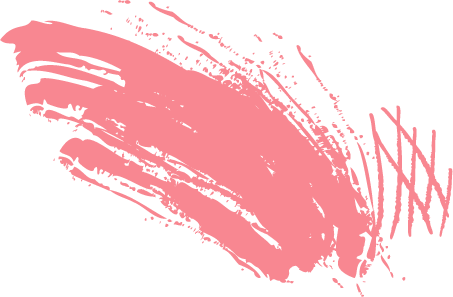 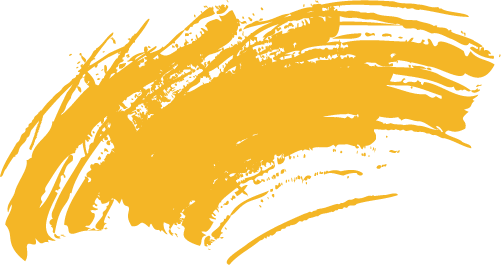 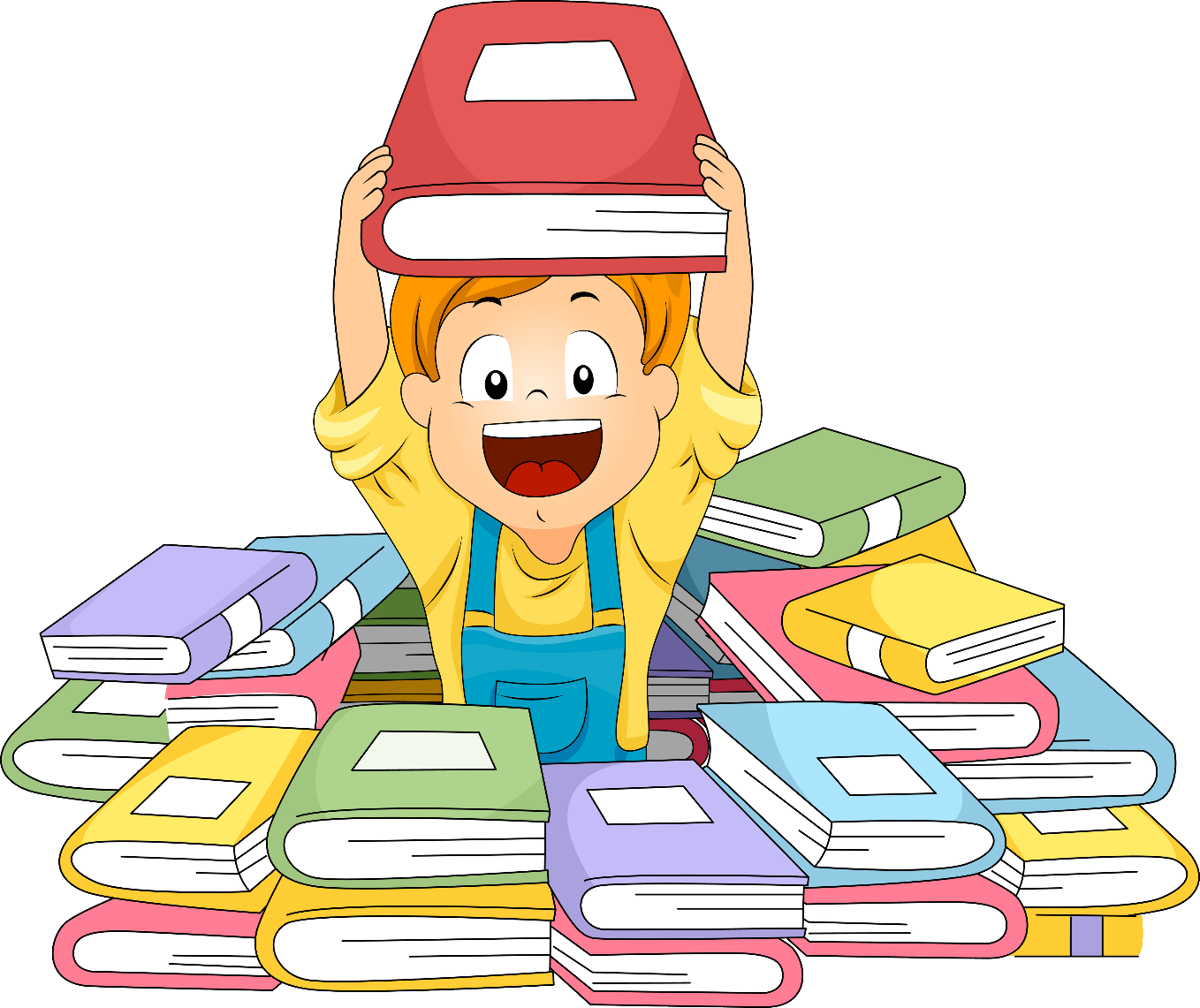 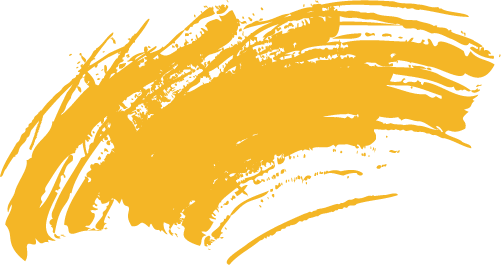 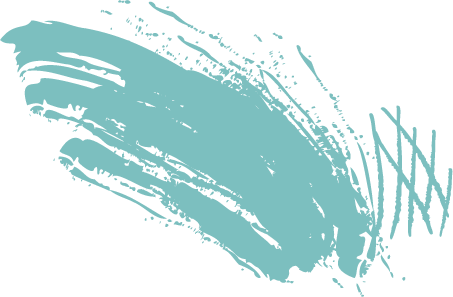 VẬN DỤNG
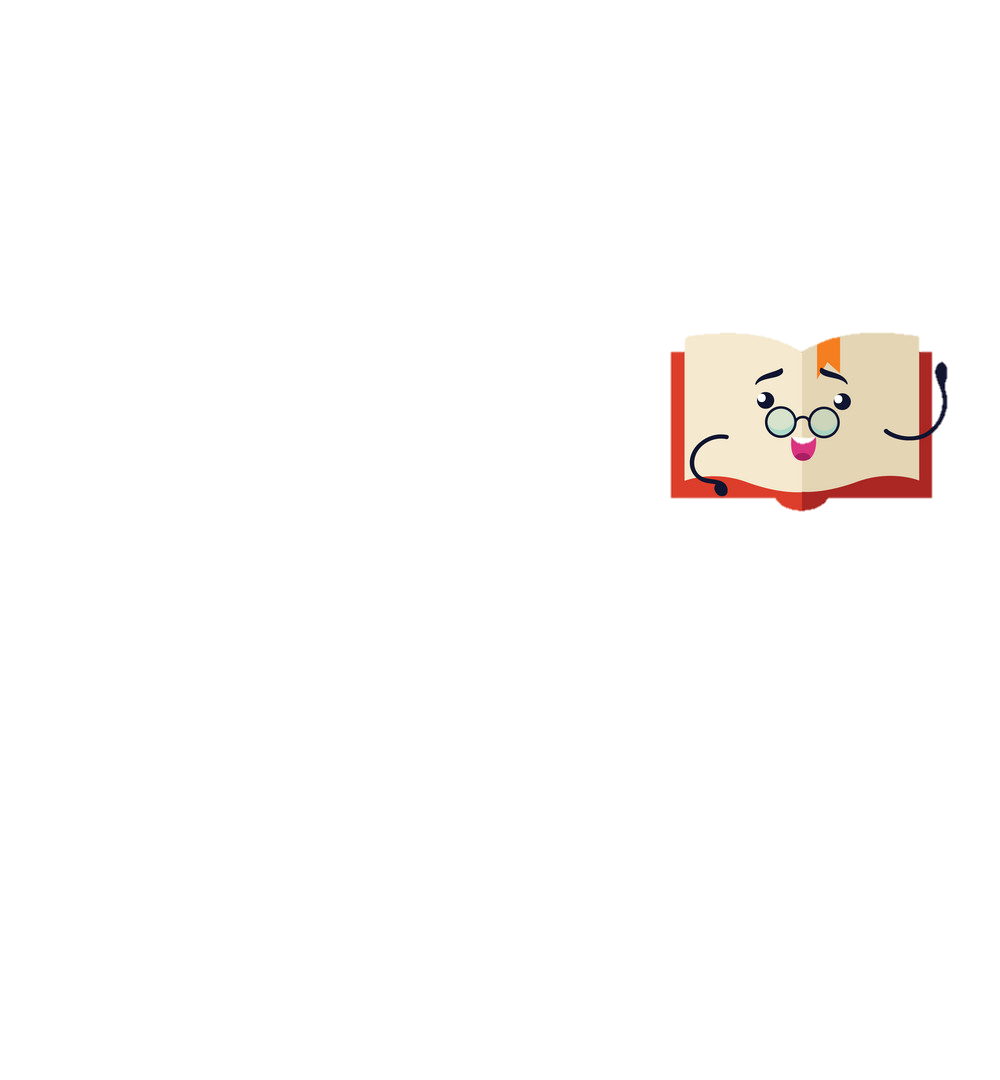 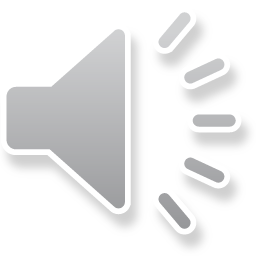 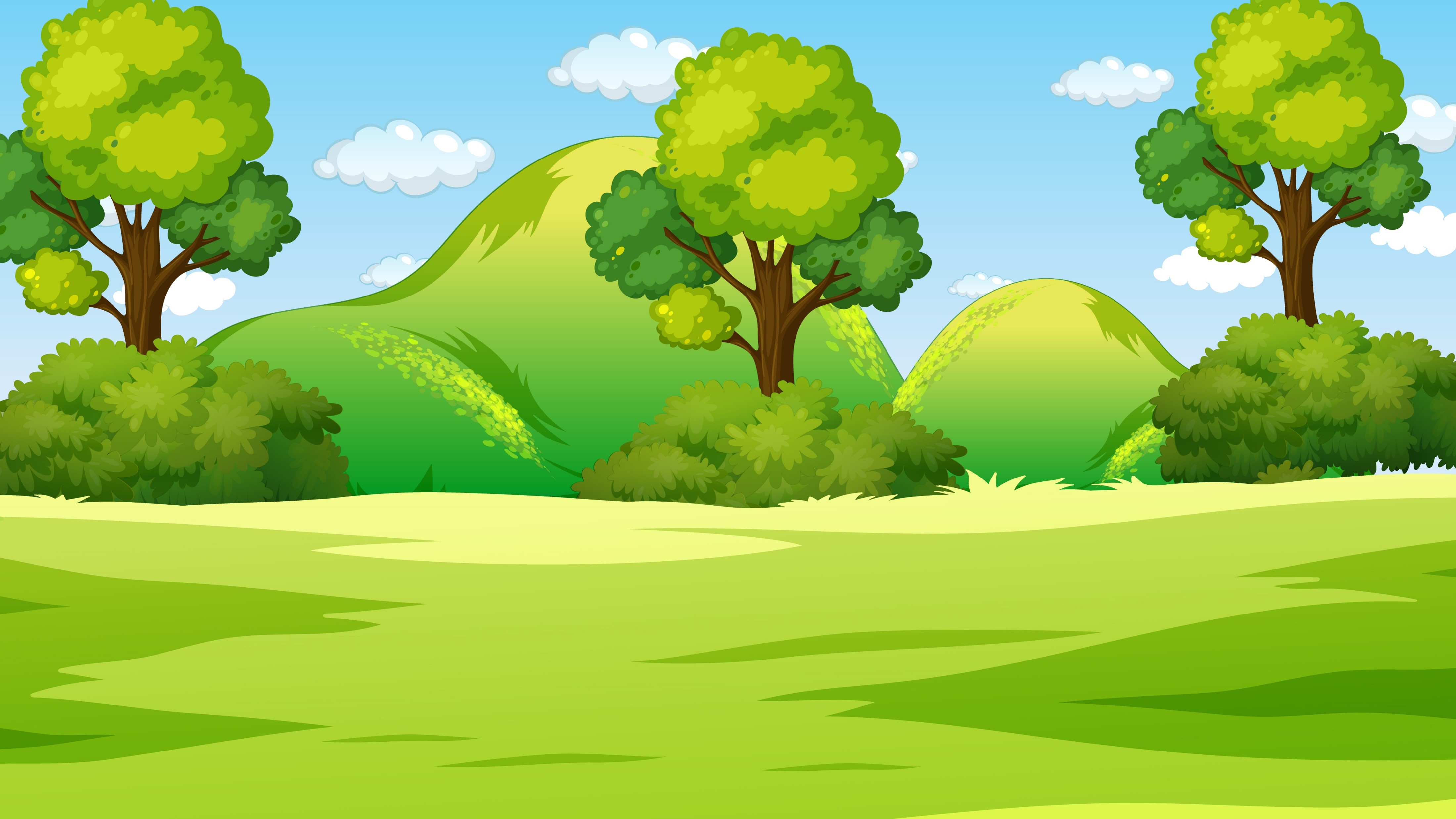 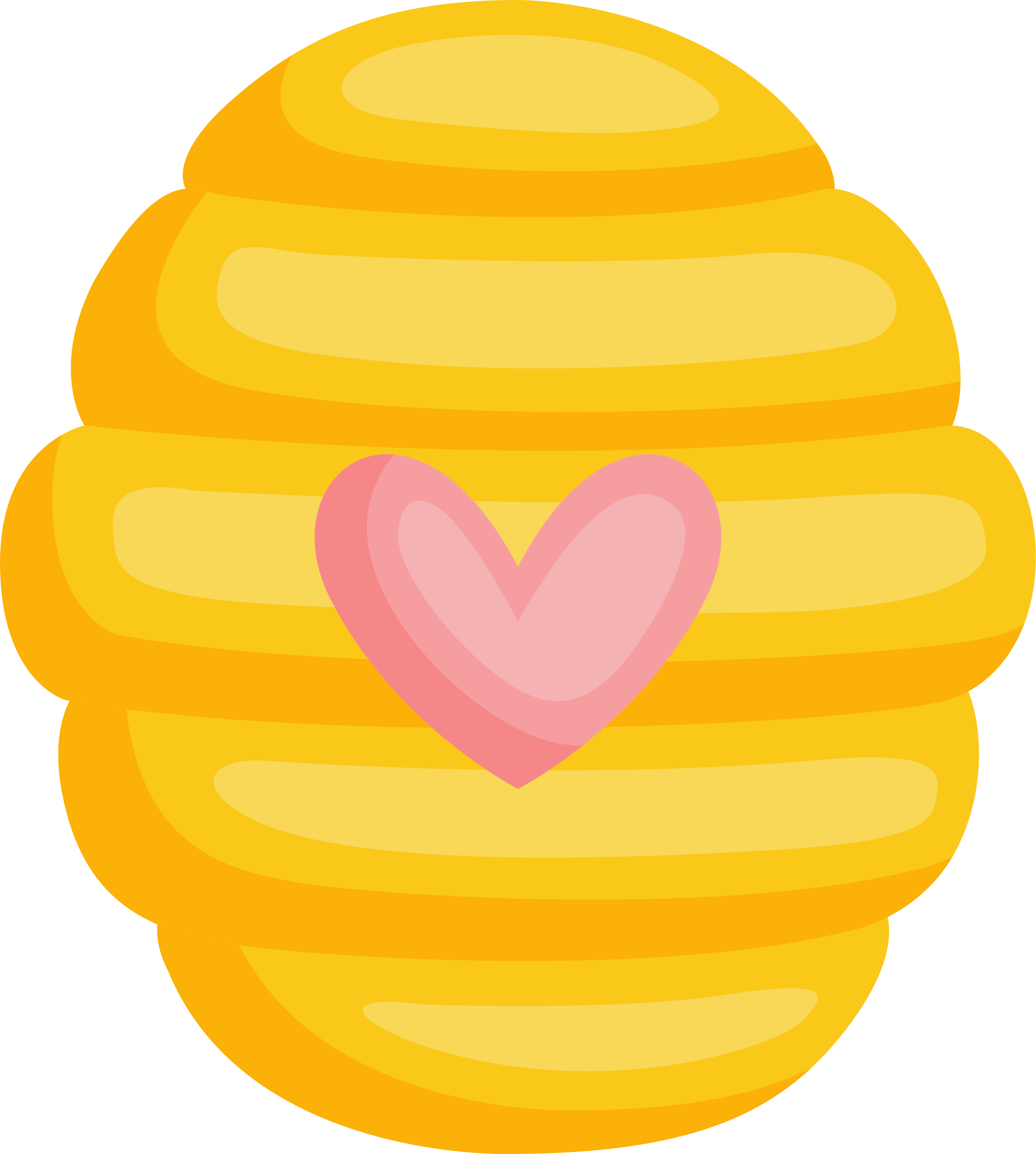 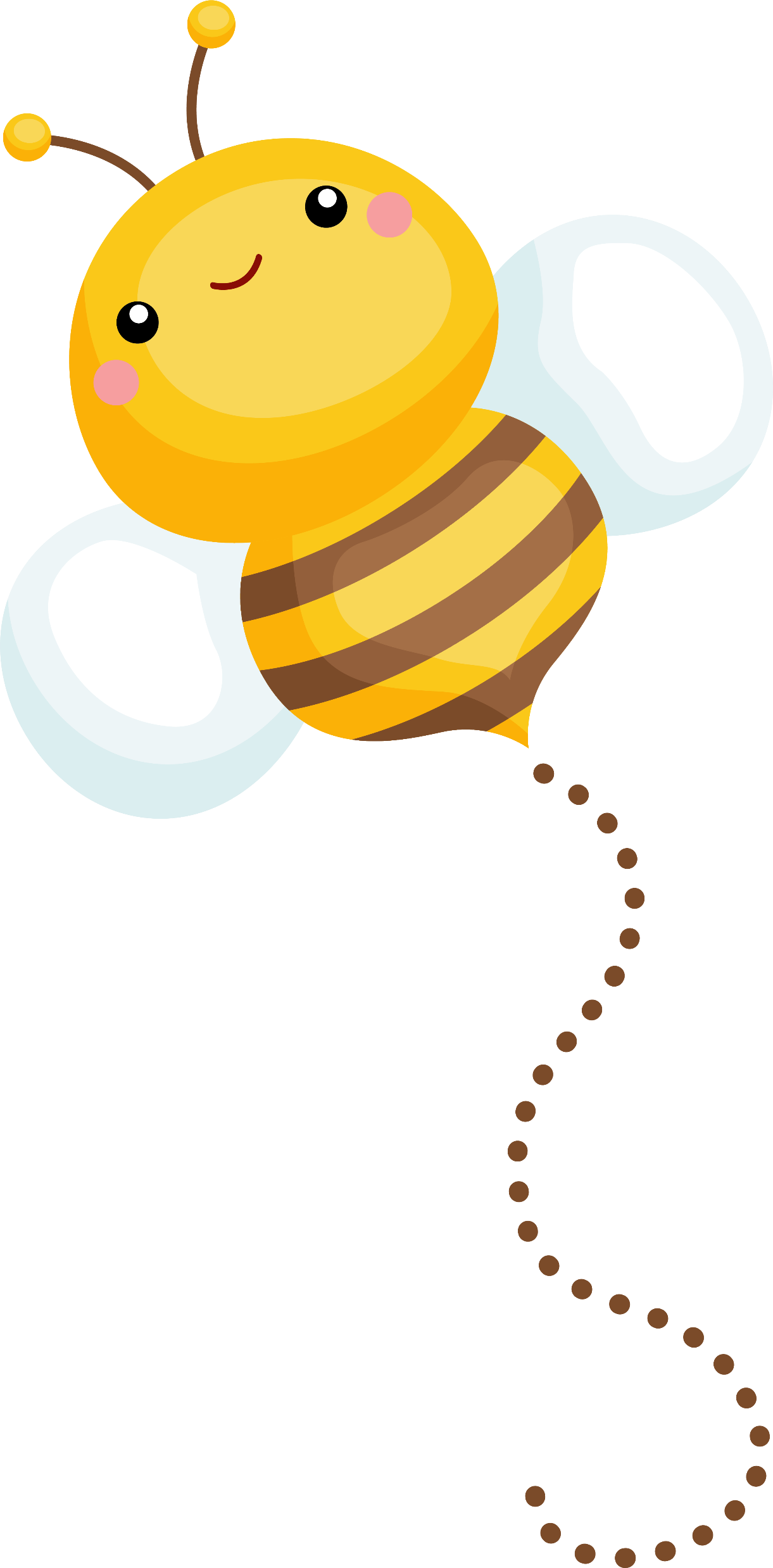 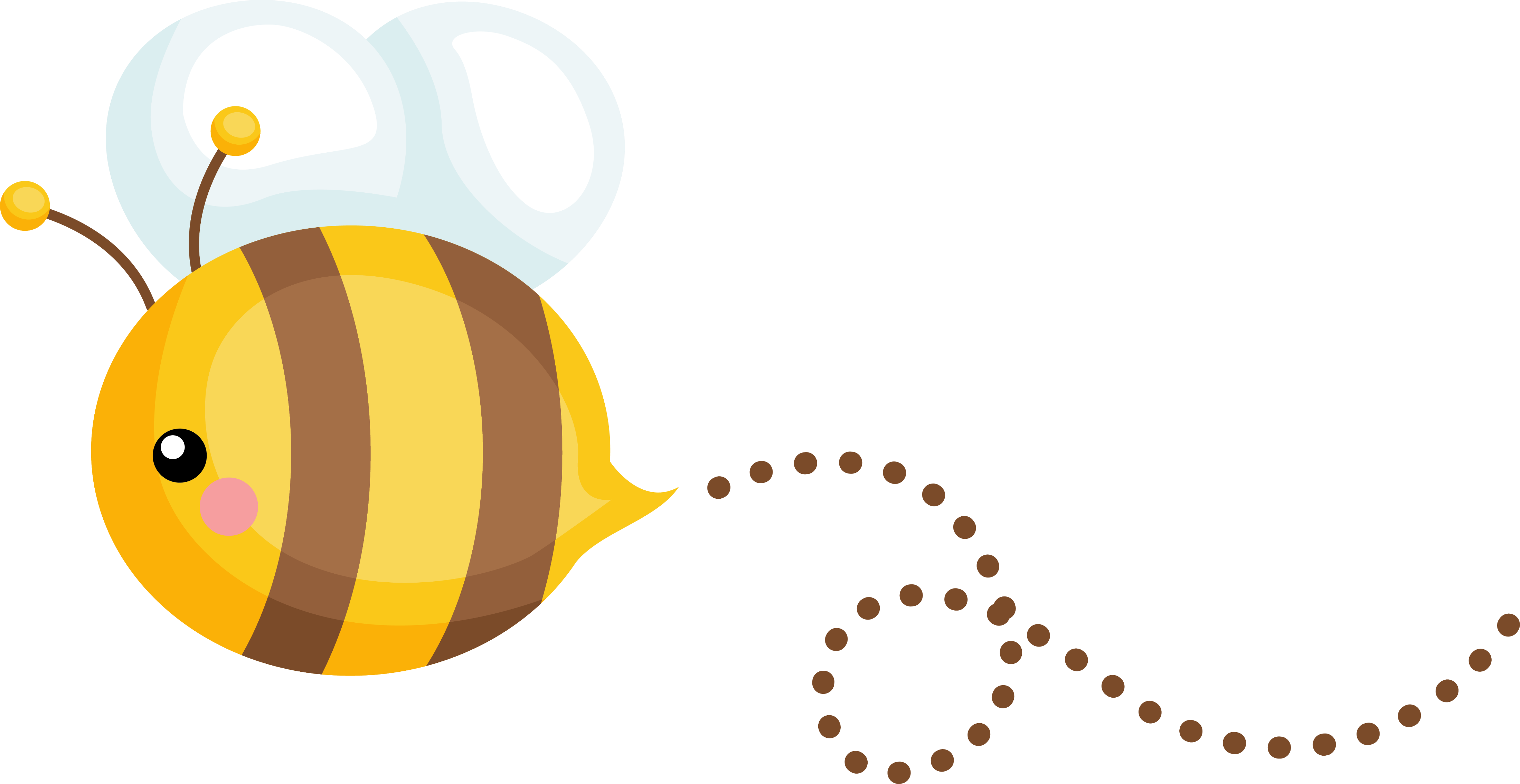 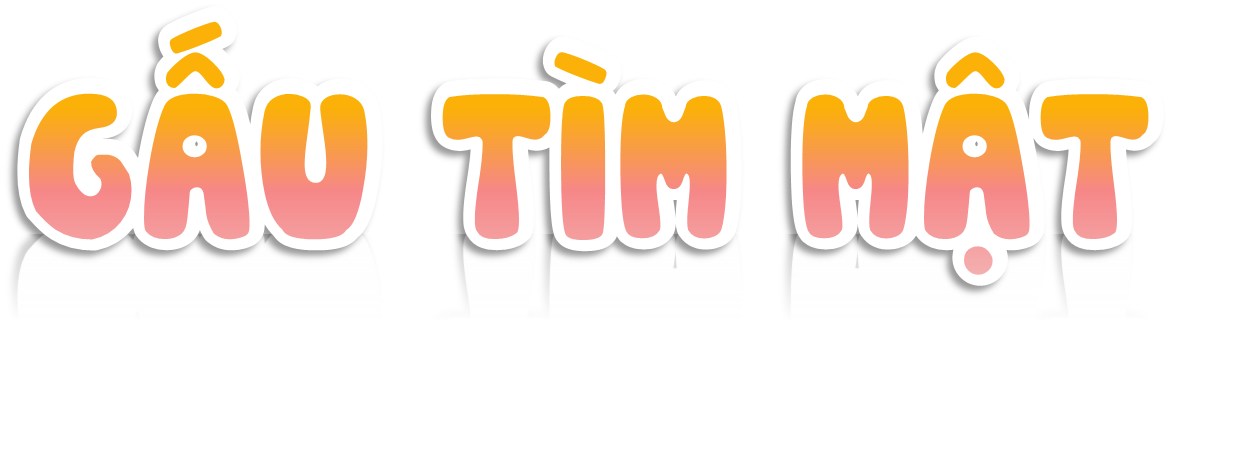 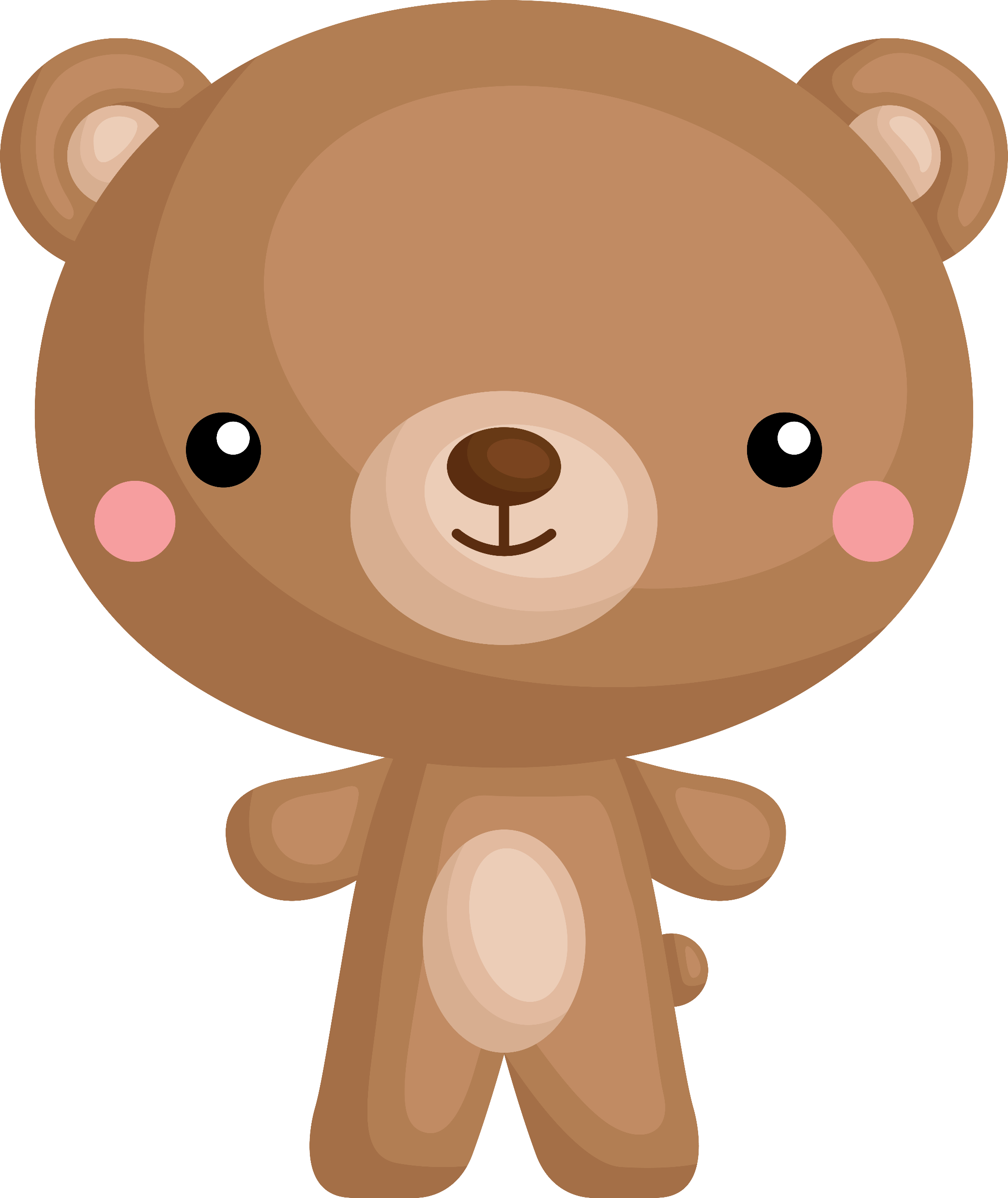 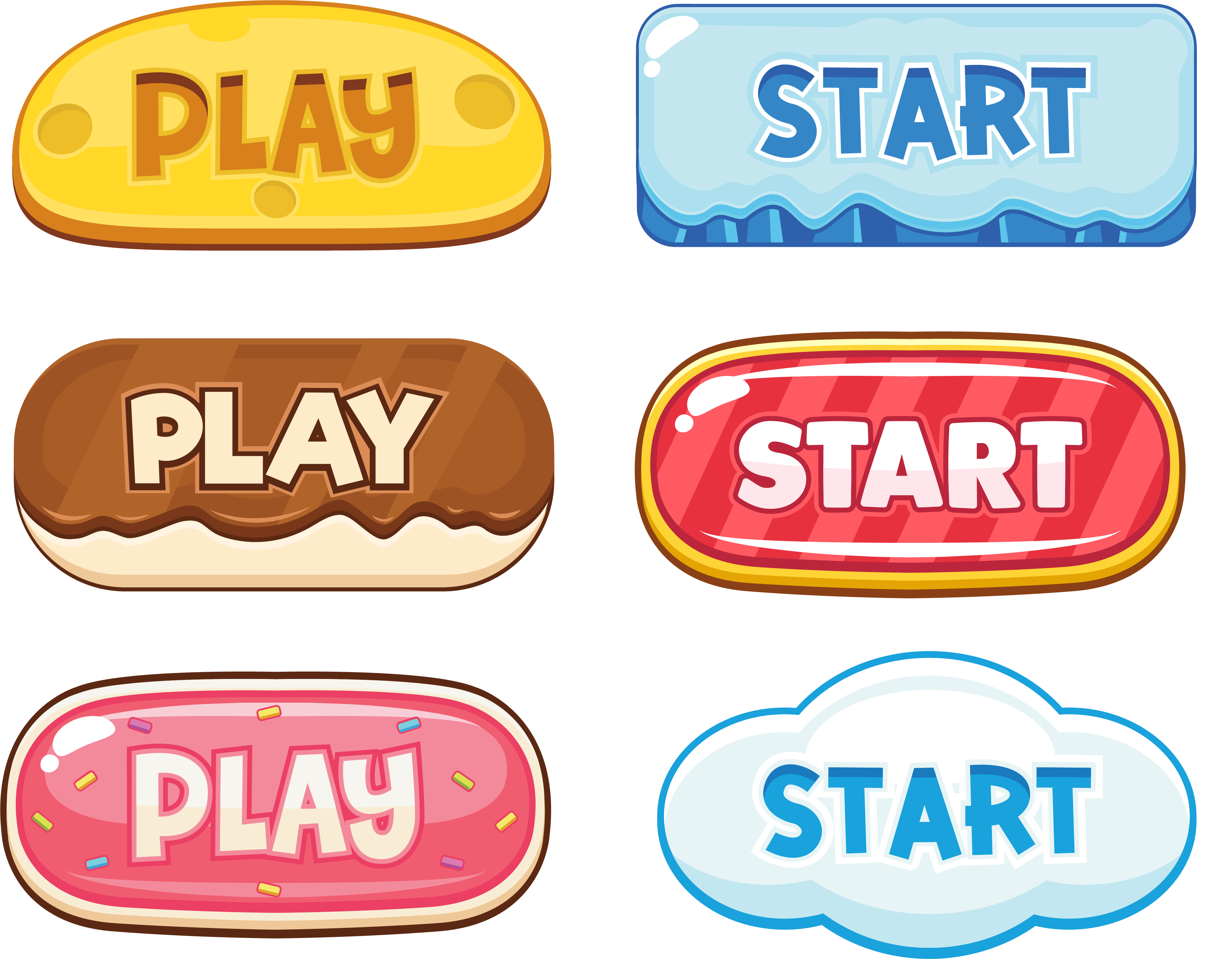 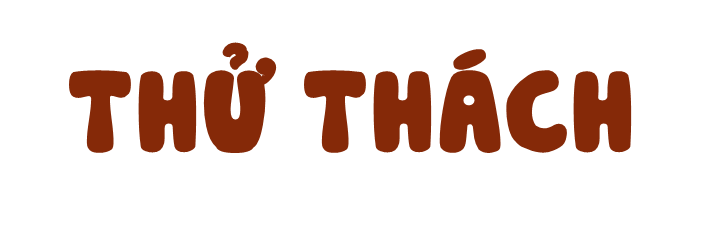 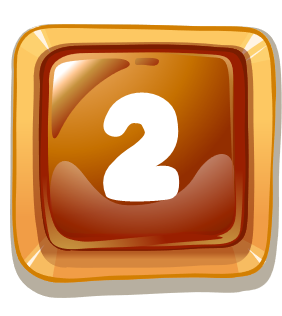 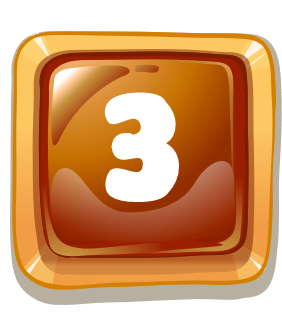 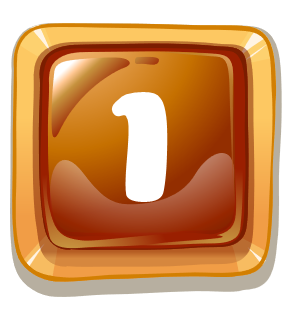 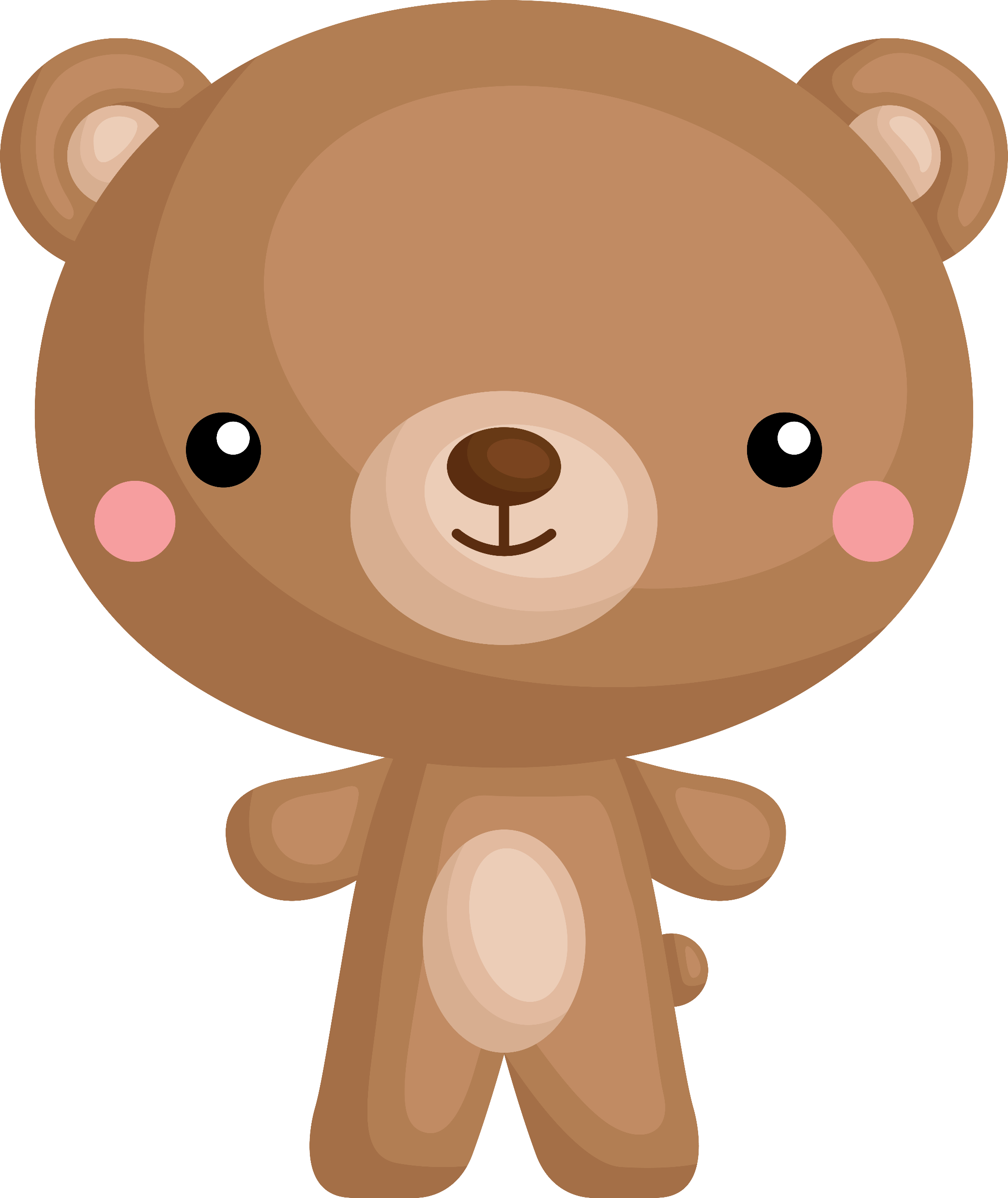 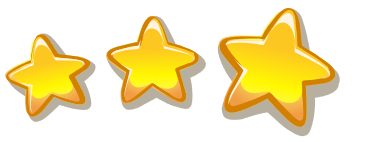 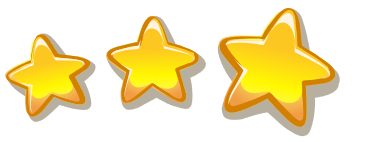 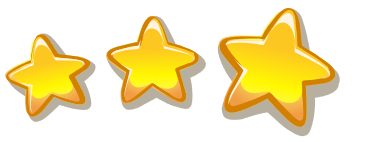 [Speaker Notes: Trả lời xong hết bấm chú gấu]
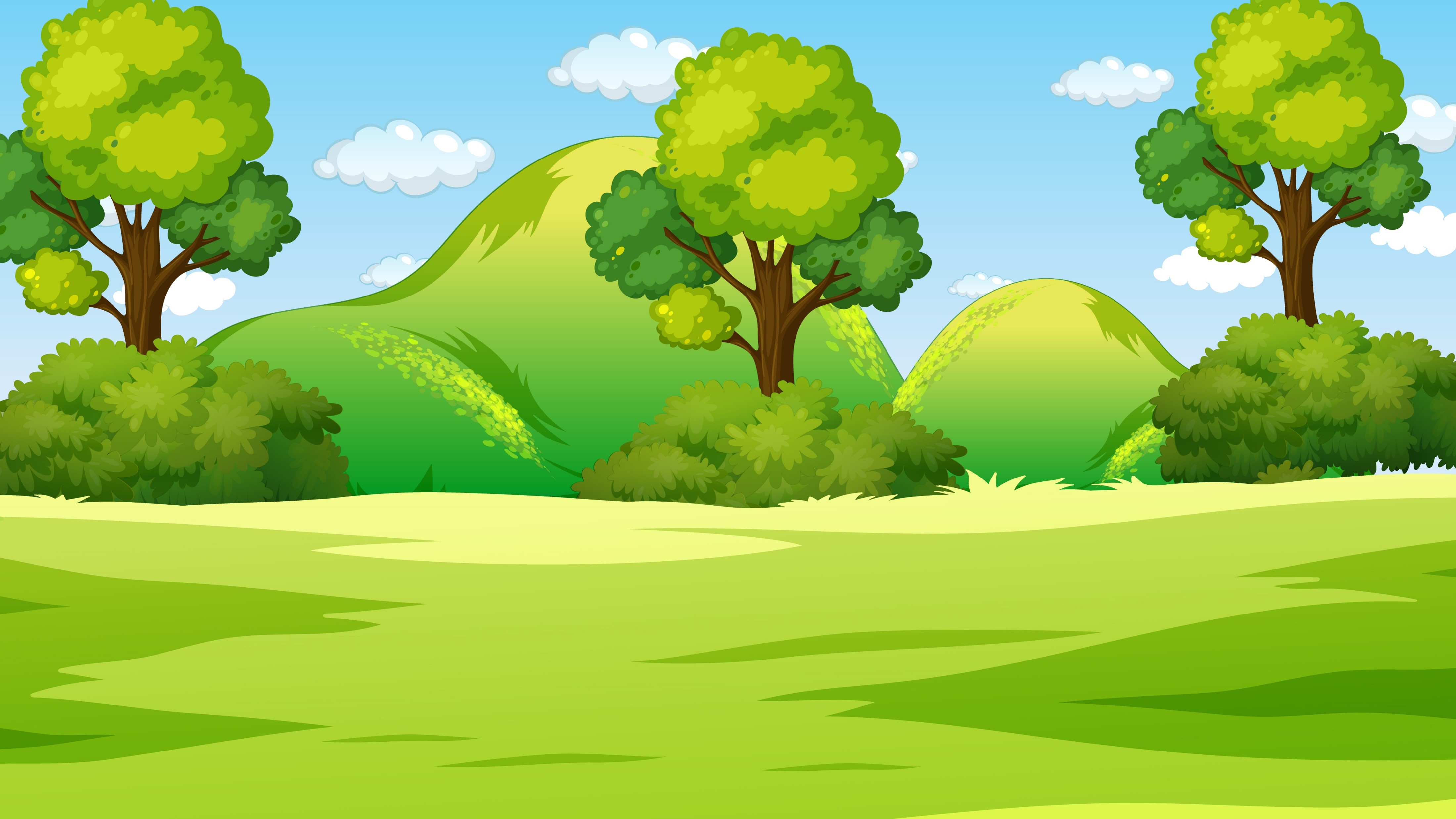 Câu 1
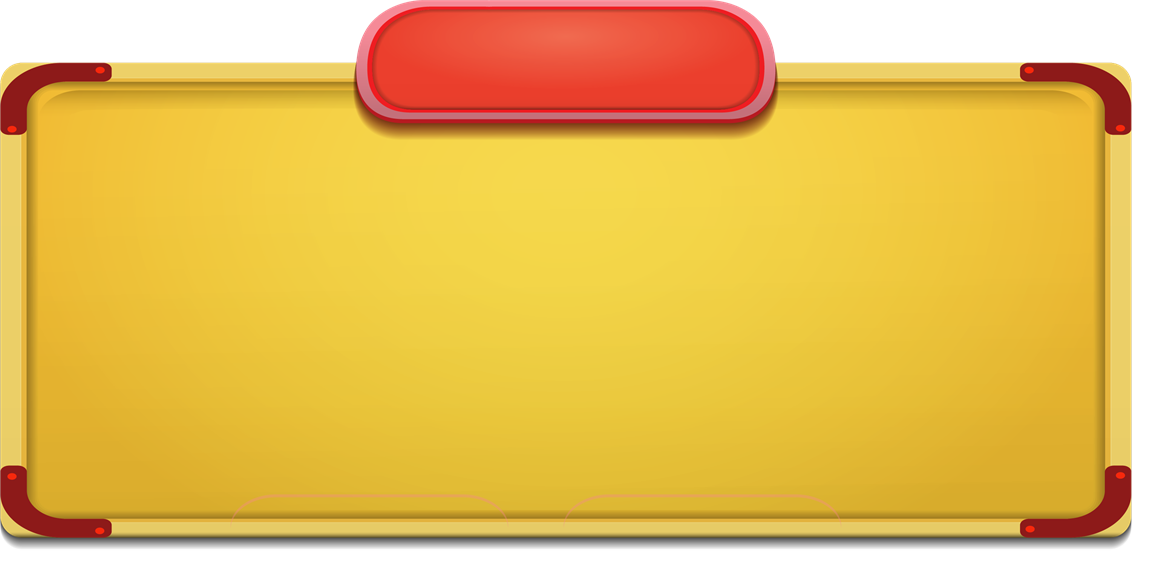 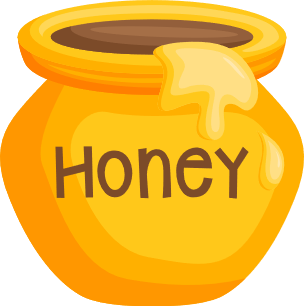 Câu 1: Dấu gạch ngang có tất cả mấy tác dụng?
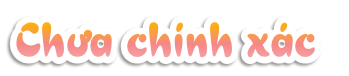 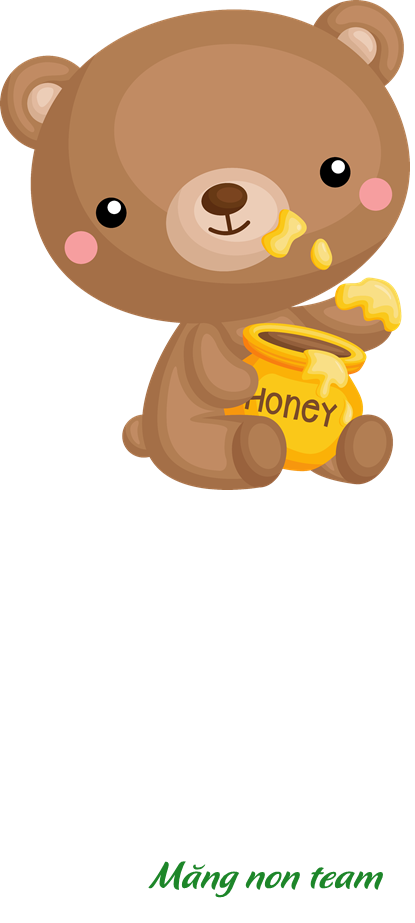 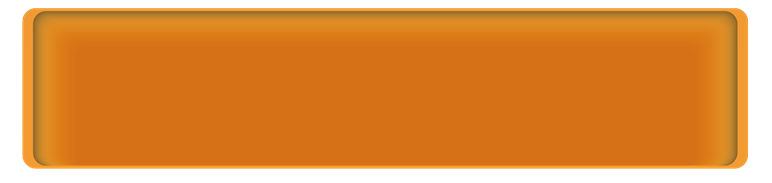 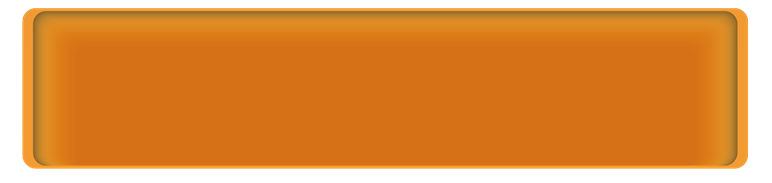 3 tác dụng
2 tác dụng
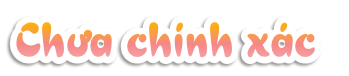 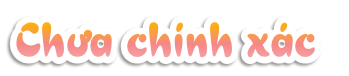 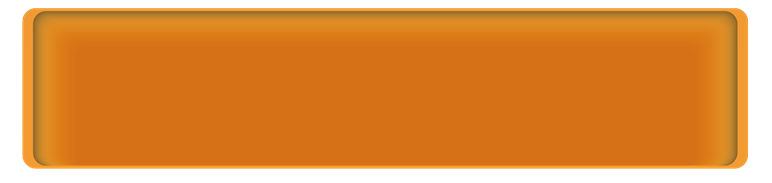 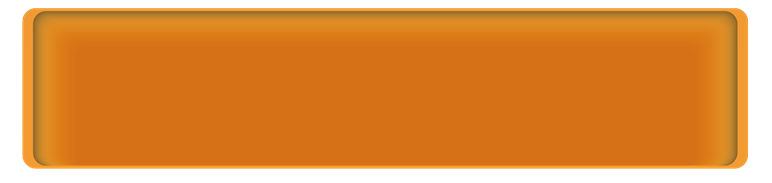 4 tác dụng
1 tác dụng
[Speaker Notes: Bấm lọ mật để quay về]
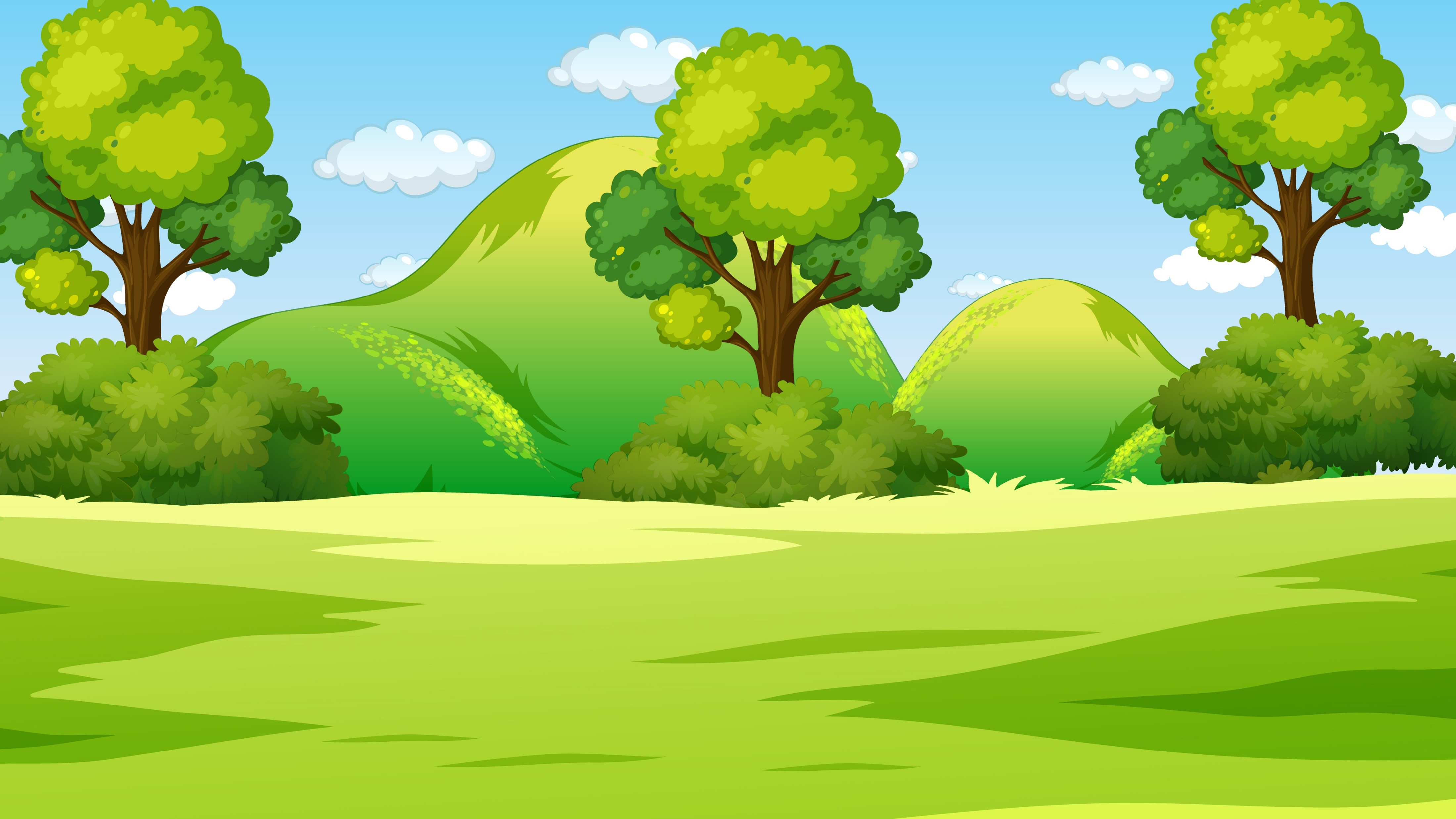 Câu 2
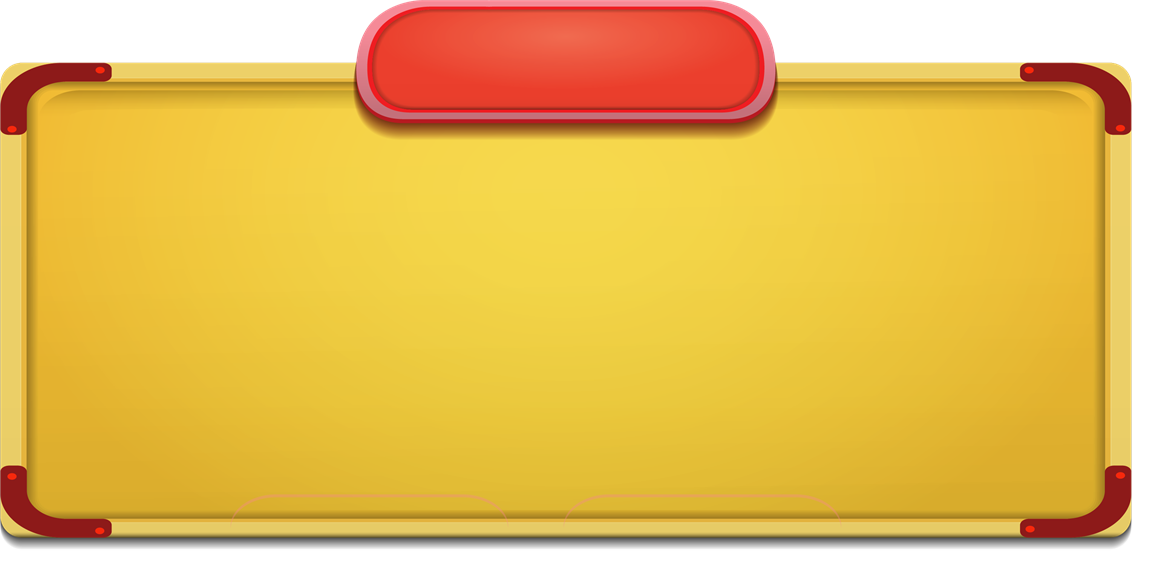 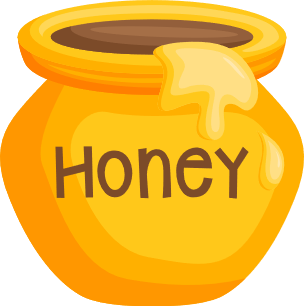 Dấu gạch ngang có tác dụng gì trong đoạn văn dưới đây: 
Ở trường, em được học rất nhiều môn. Các môn em thích là : 
– Âm nhạc 
– Mĩ thuật
– Bơi lội
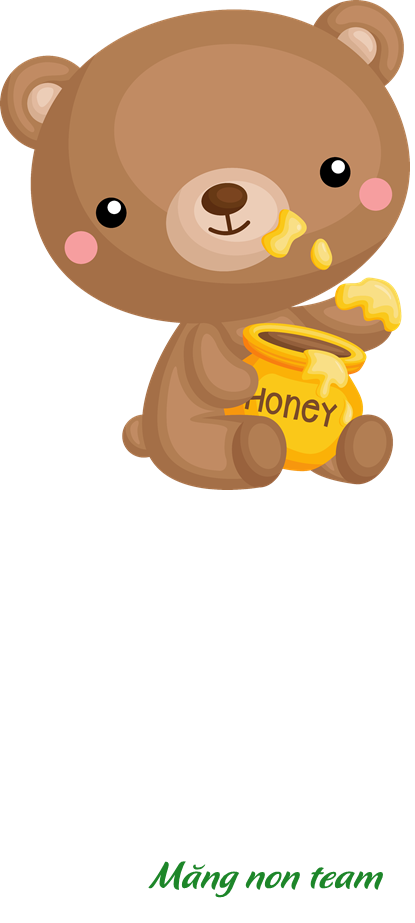 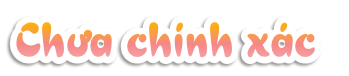 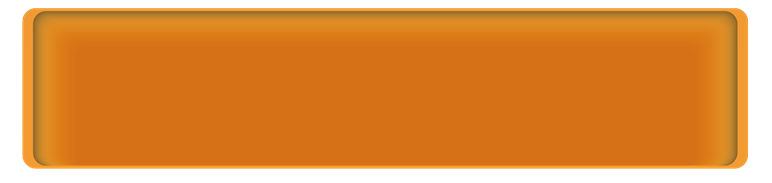 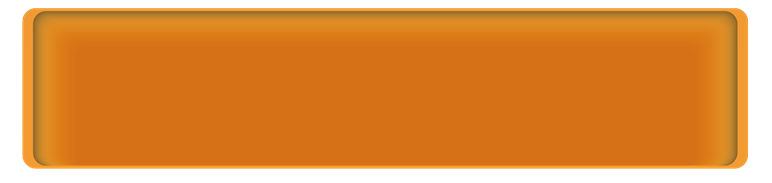 Đánh dấu các ý trong một đoạn liệt kê
Dẫn lời nói nhân vật
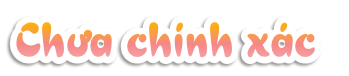 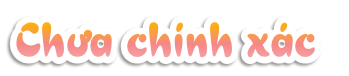 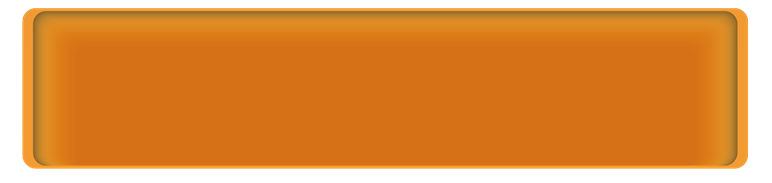 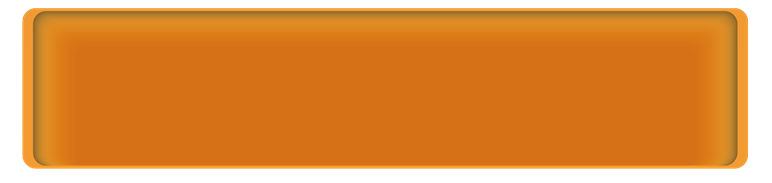 Đánh dấu lời nói trực tiếp của nhân vật
Chú thích
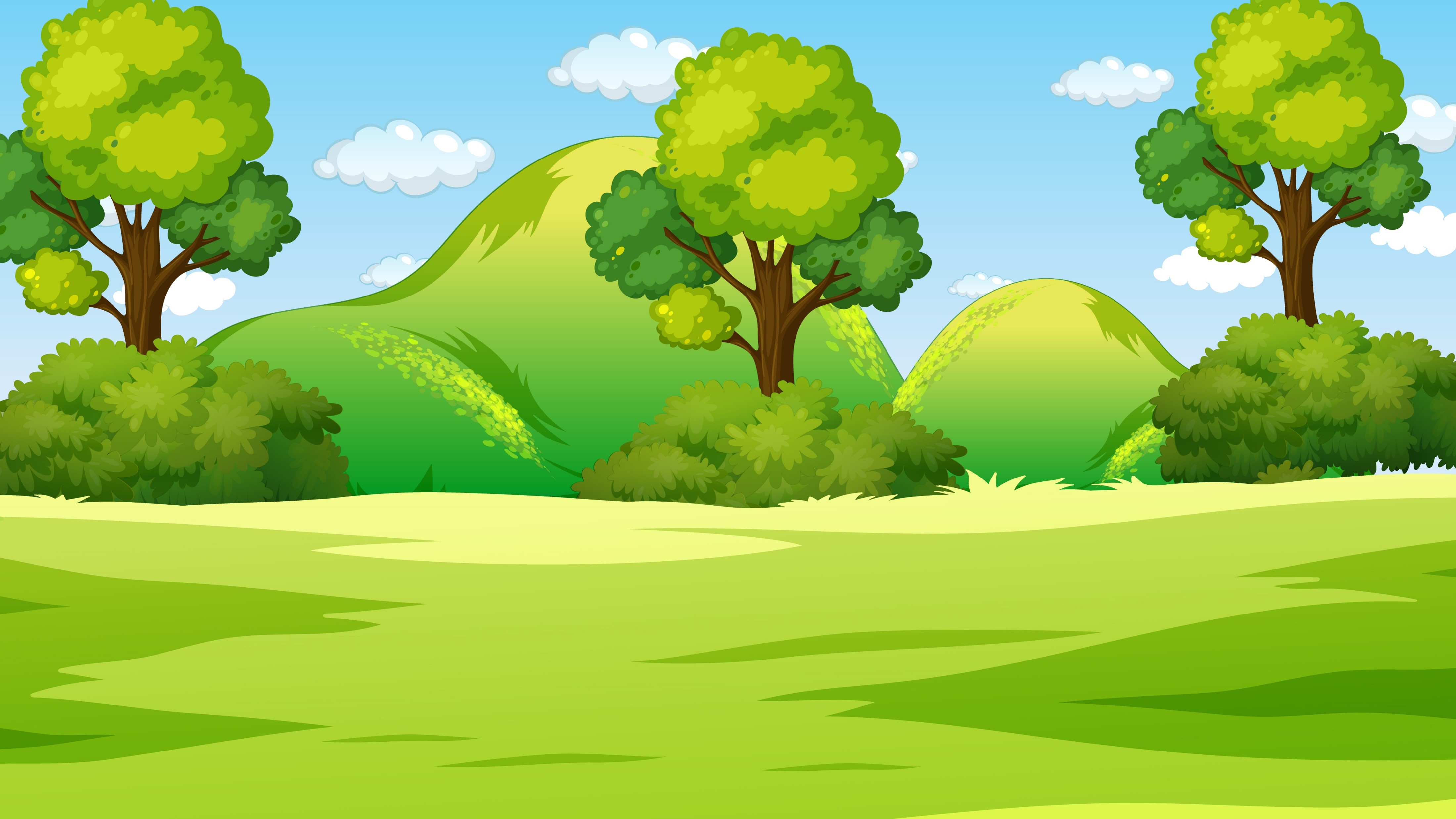 Câu 3
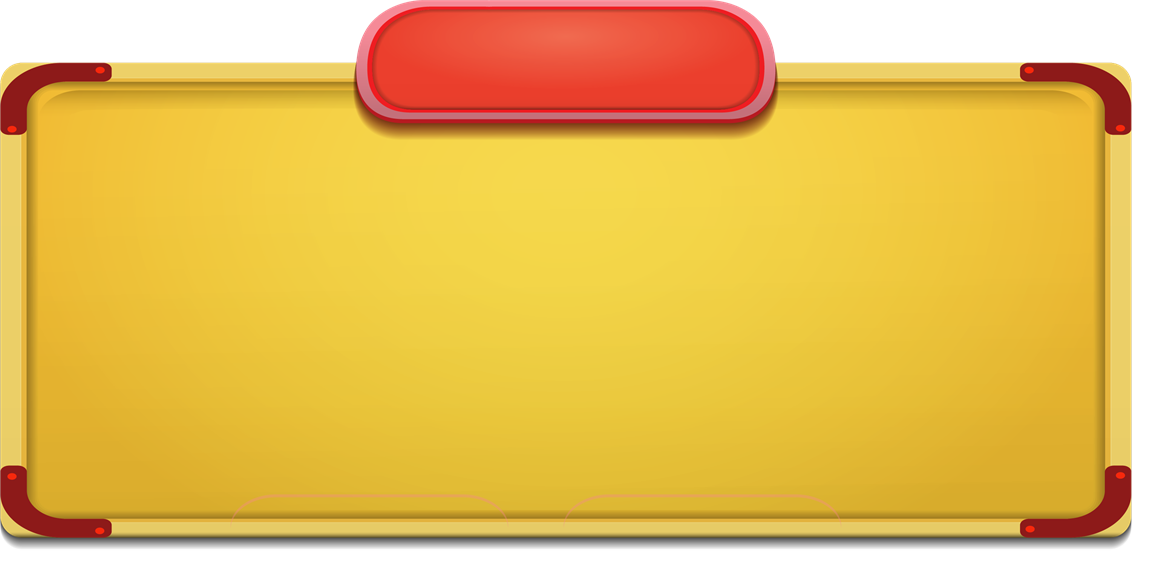 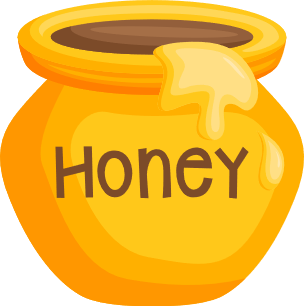 Trong câu: Chuyến xe Hà Nội – Hải Phòng sẽ khởi hành vào lúc 6 giờ 30 phút. 
Dấu gạch ngang có tác dụng gì?
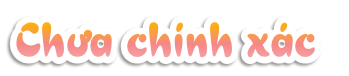 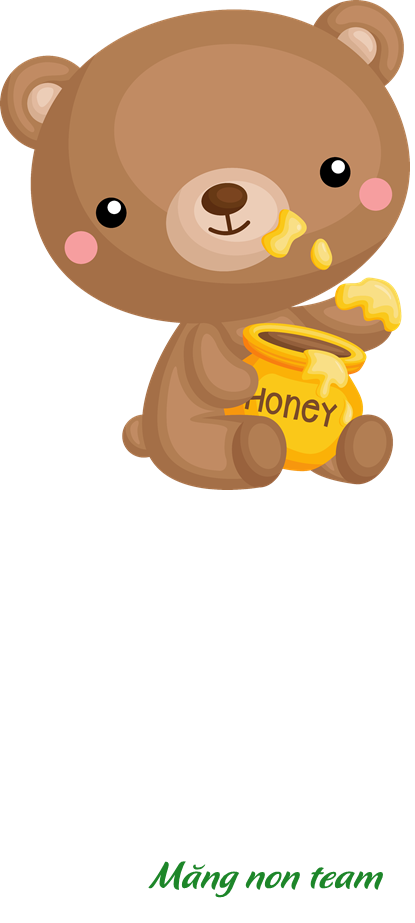 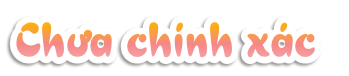 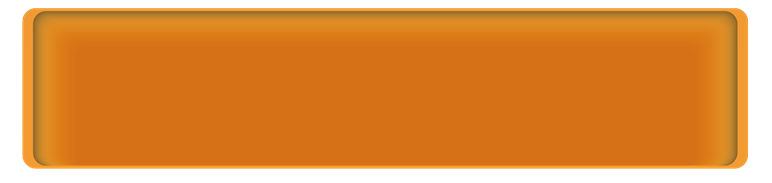 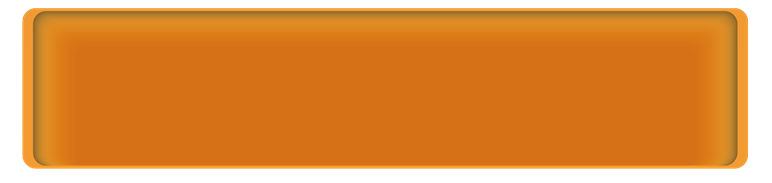 Nối các từ ngữ trong một liên danh
Chú thích
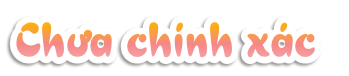 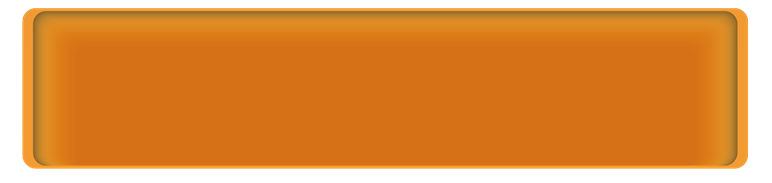 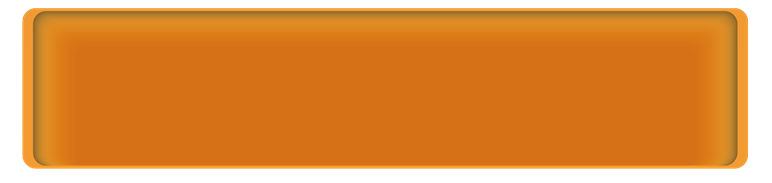 Đánh dấu các ý trong một đoạn liệt kê
Đánh dấu chỗ bắt đầu lời nói
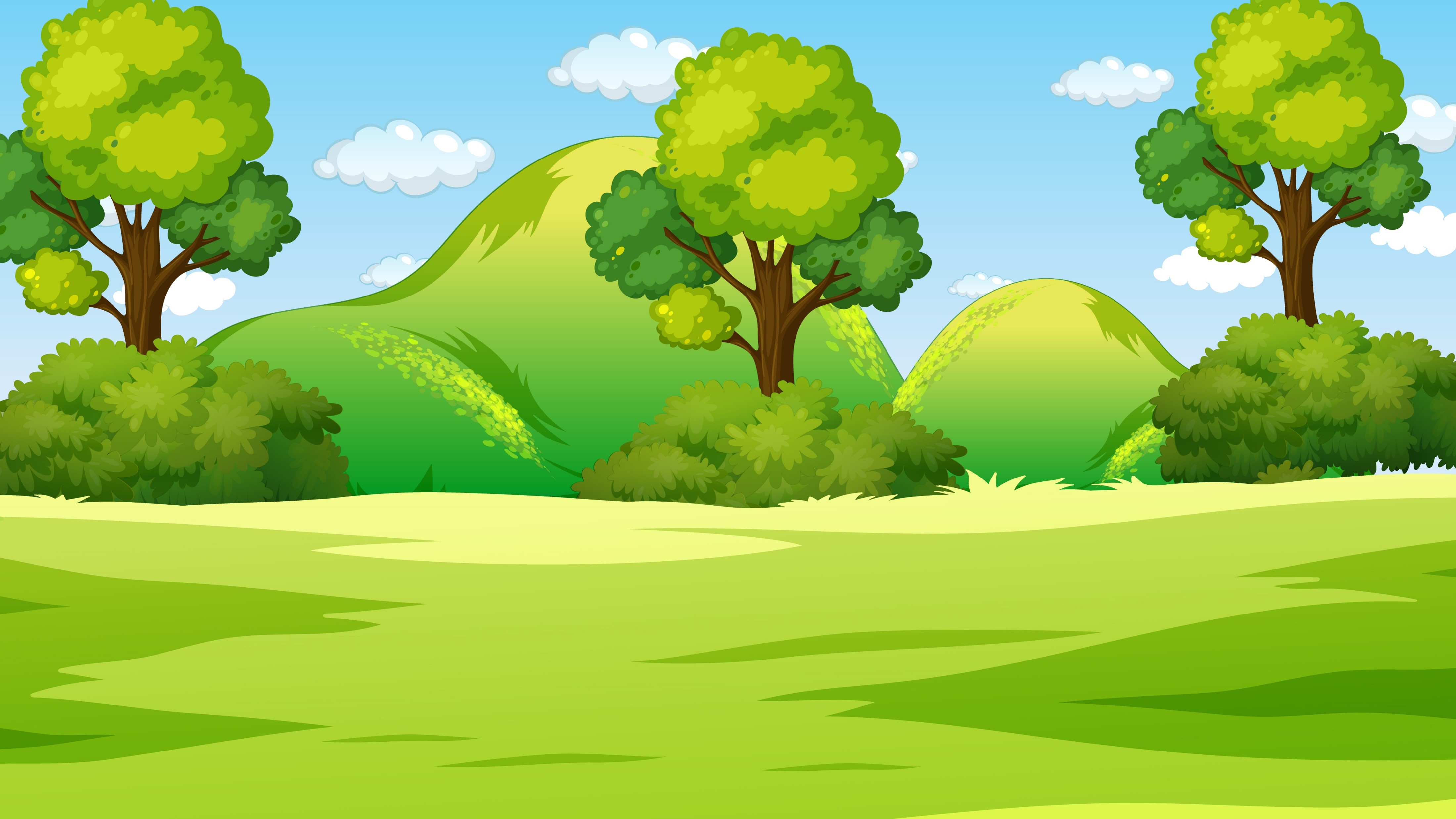 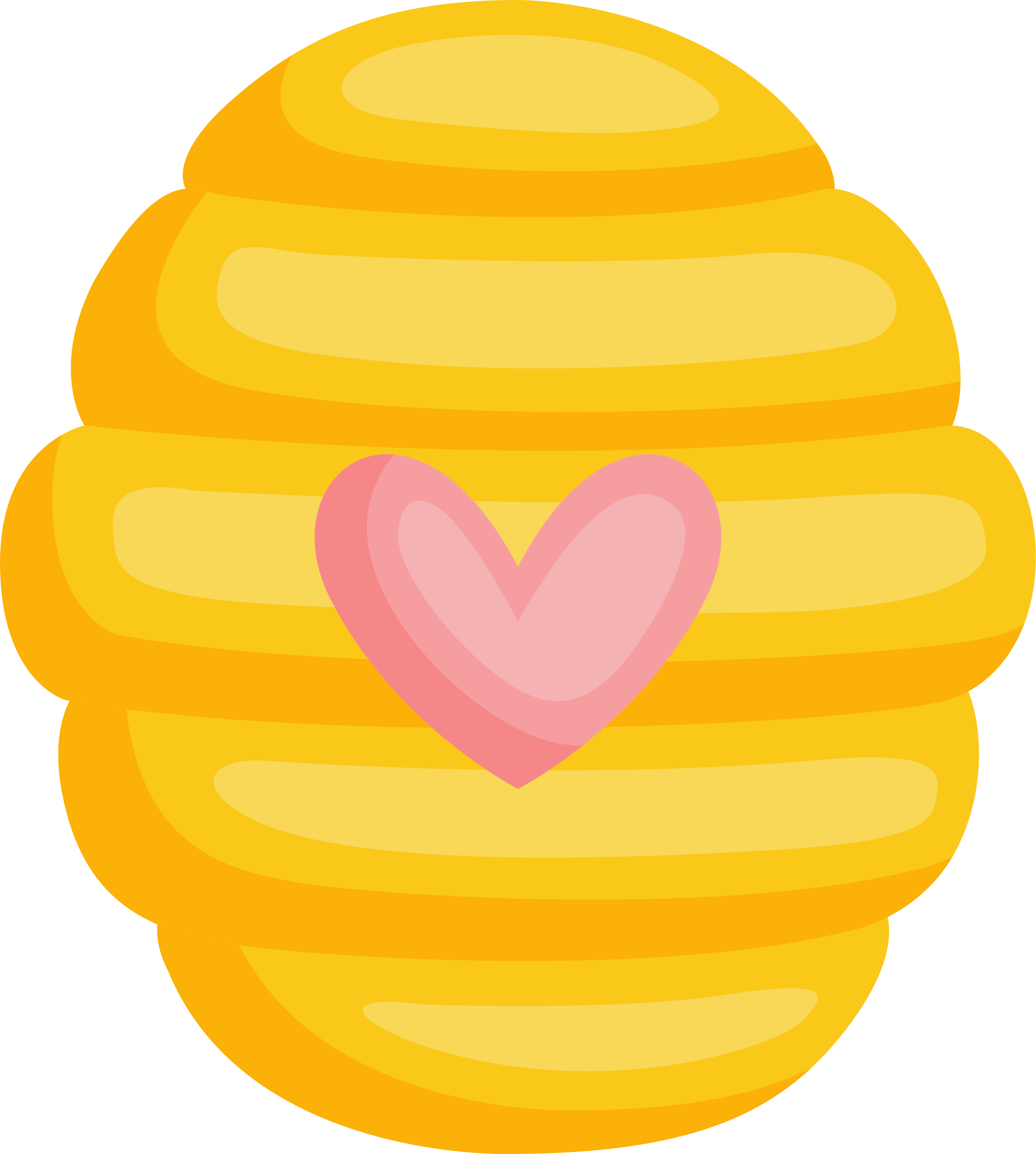 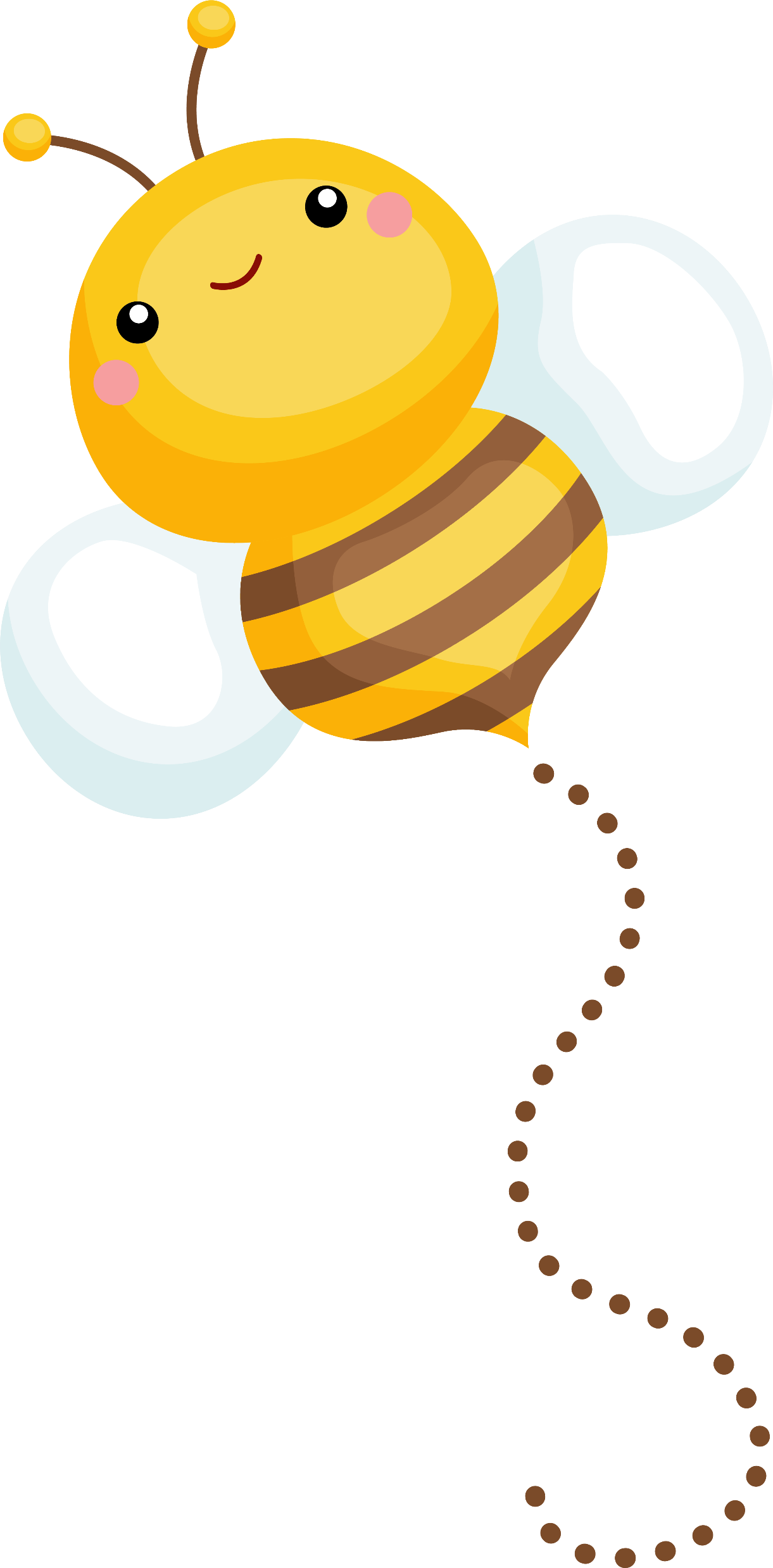 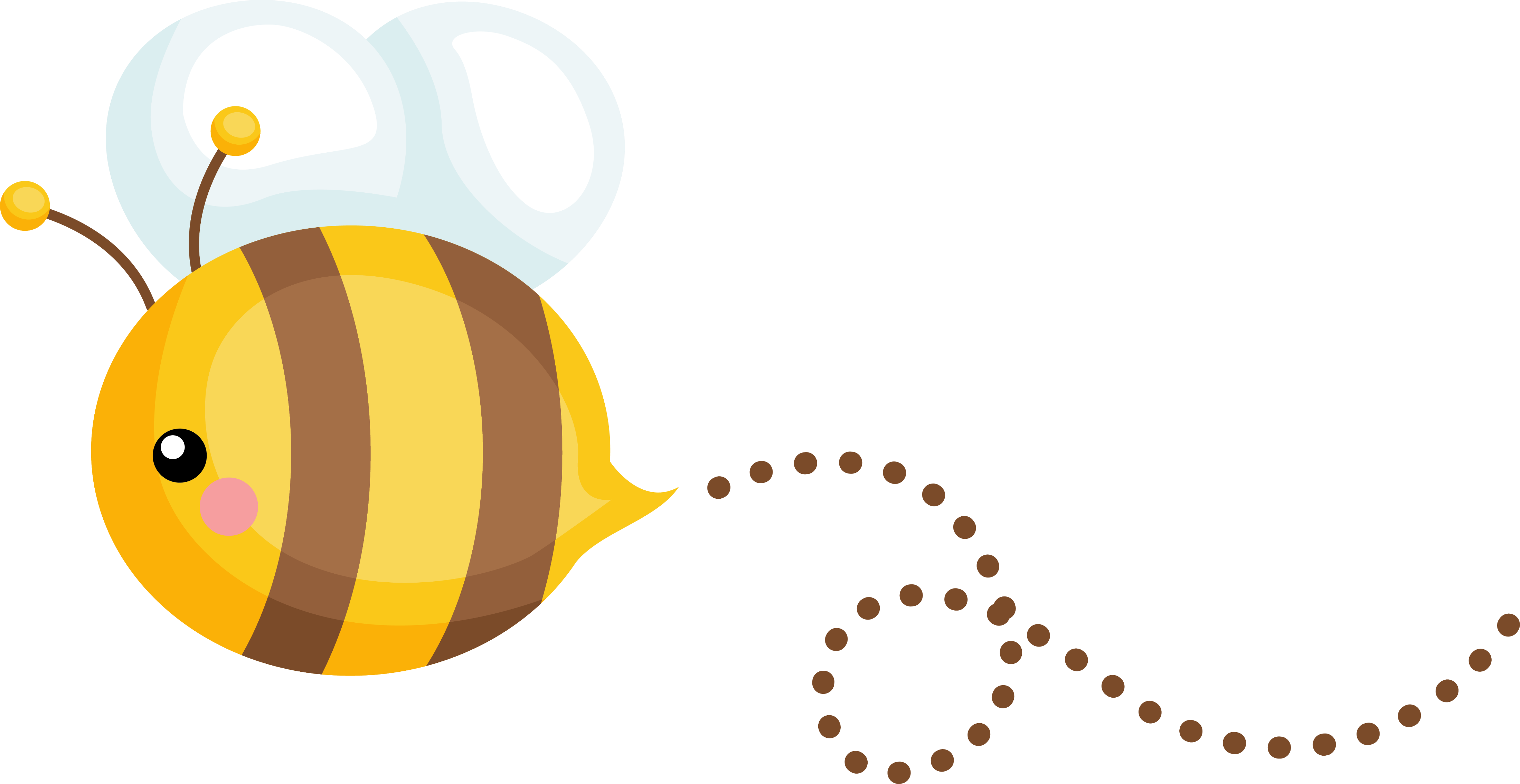 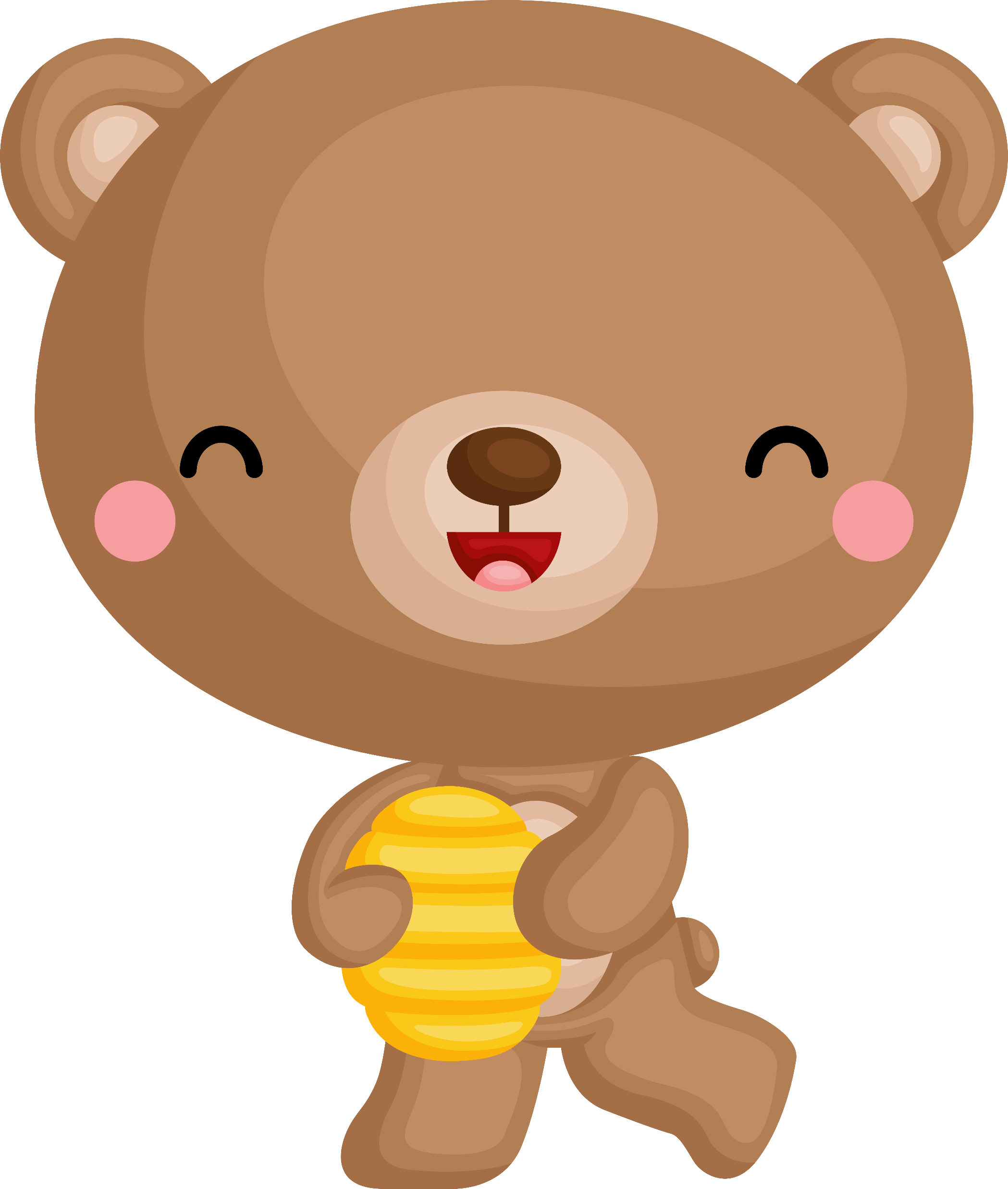 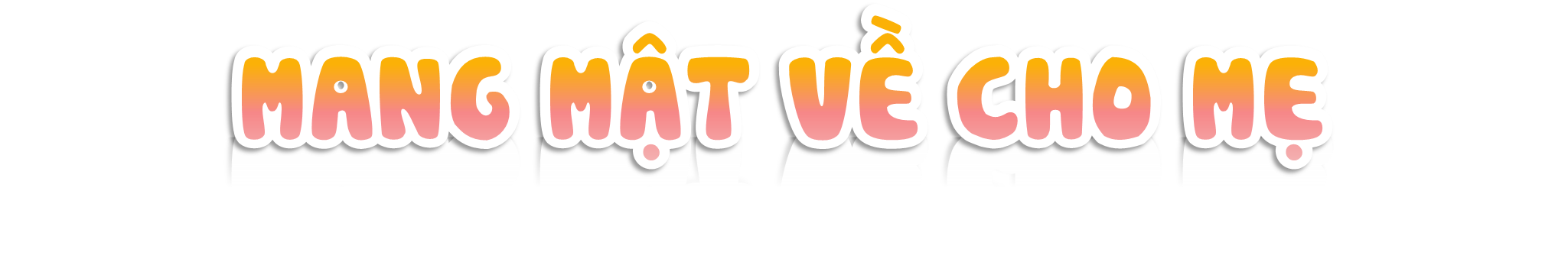 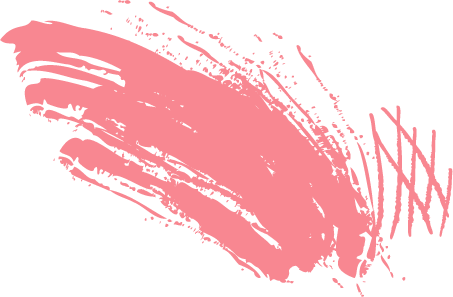 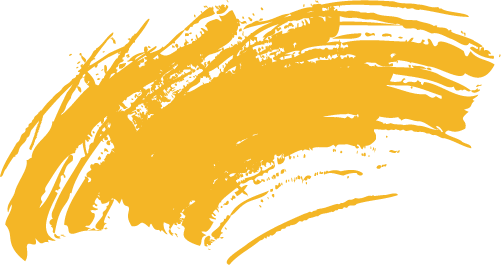 Dặn dò
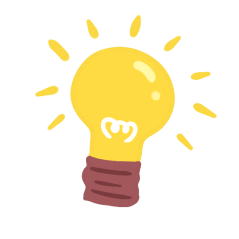 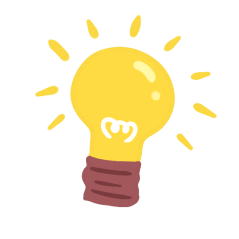 Làm bài tập vào vở BT
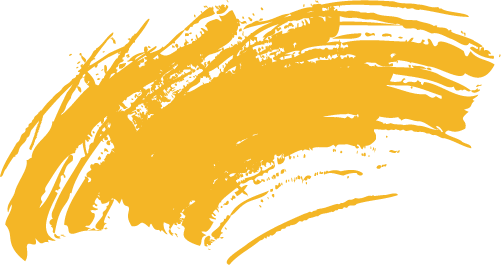 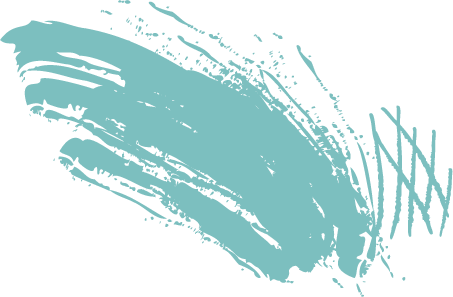 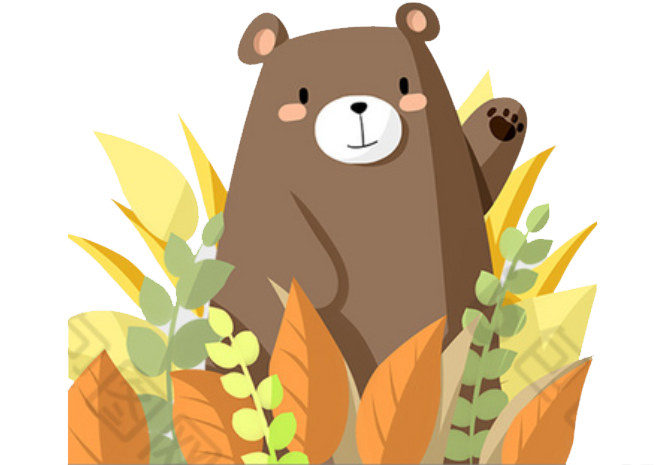 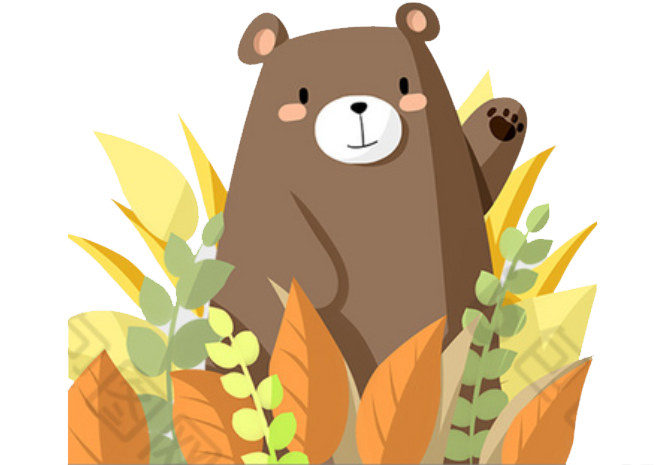 Chuẩn bị bài tiếp theo
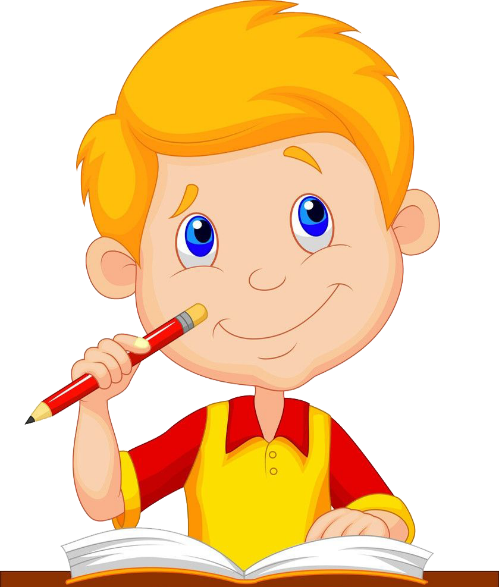 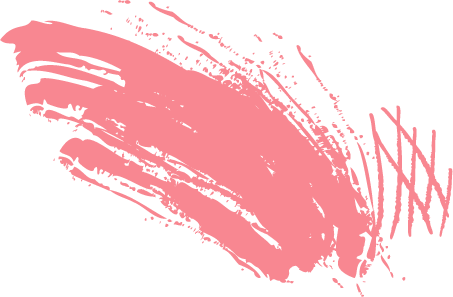 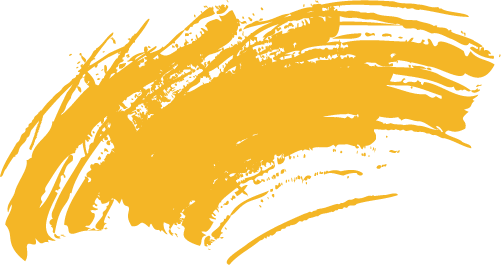 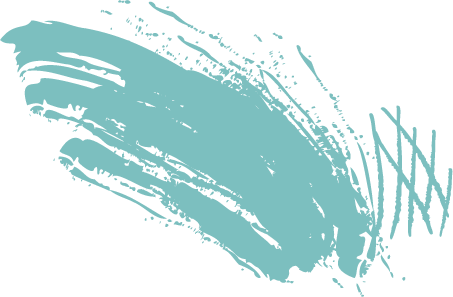 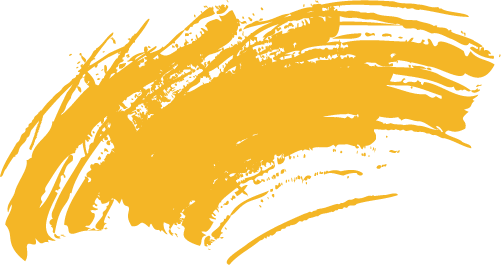 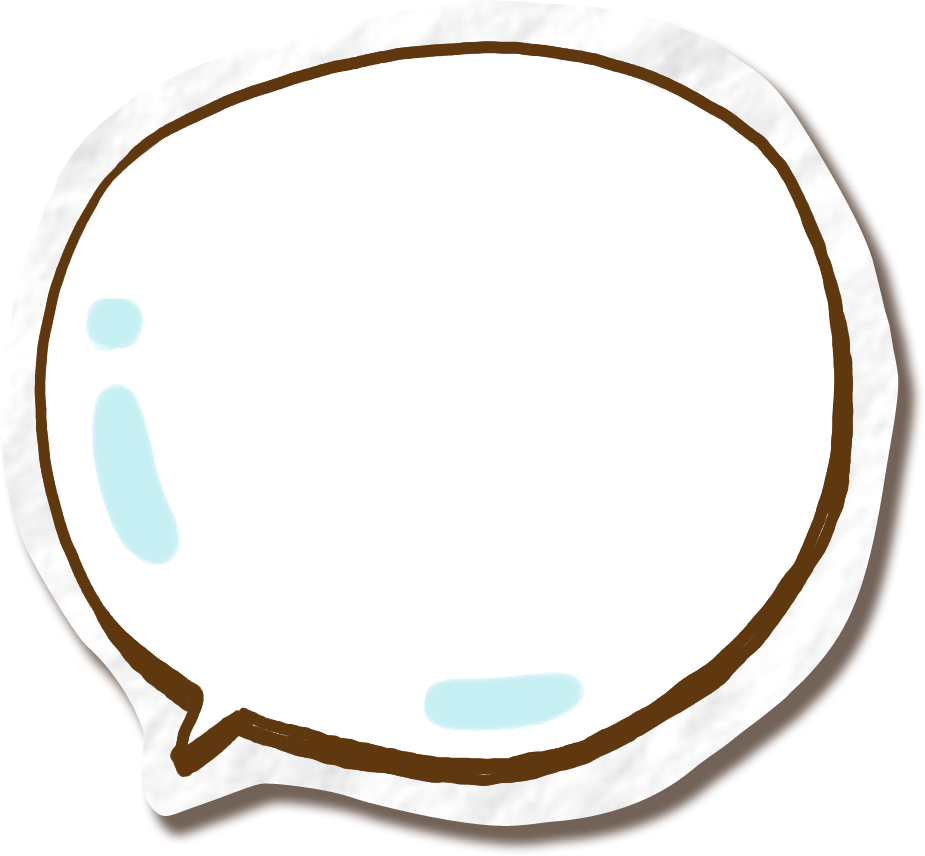 CHÚC EM HỌC TỐT
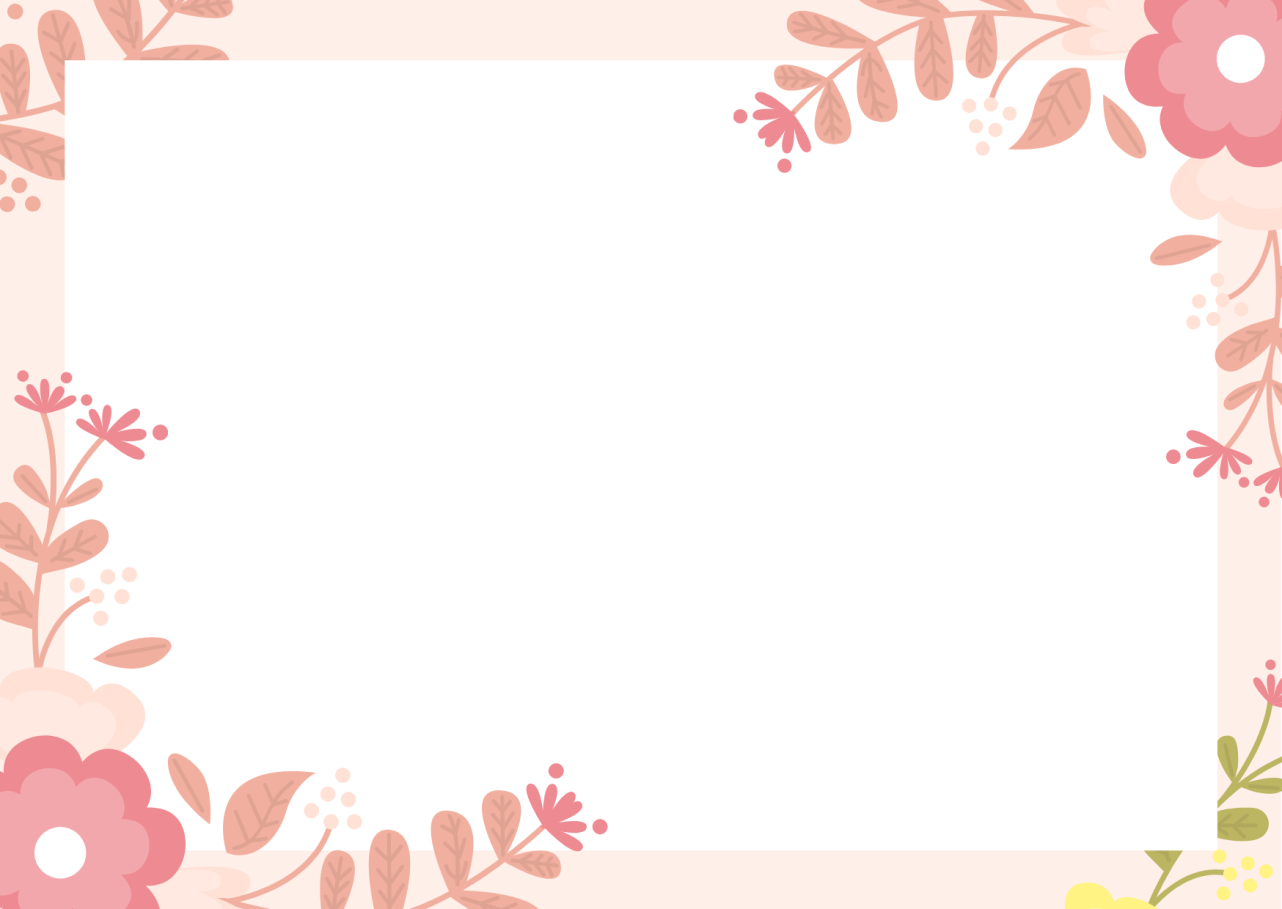 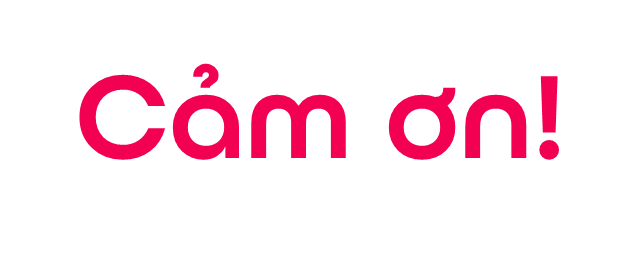 Chân thành cảm Quý Thầy Cô đã yêu thích, tin tưởng và ủng hộ Hương Thảo – Zalo 0972115126!
Mong rằng tài liệu này sẽ giúp Quý Thầy Cô gặt hái được nhiều thành công trong sự nghiệp trồng người.
Để biết thêm nhiều tài nguyên hay các bạn hãy truy cập Facebook: https://www.facebook.com/huongthaoGADT